Food
RX
Let Food Be Thy Medicine and Medicine Be Thy Food
~ Hippocrates
Systems for Food Rx
1
Food Rx at a Healthcare Institution
(Riverwood Healthcare Center) 
& Participant Feedback
2
3
Food Rx with the Local Food System
Aitkin Farmers Market Hub
Table of Content
Lessons Learned & Future Ideas
4
Introduction
Riverwood Healthcare Center was a recipient from the Minnesota Department of Health for a GusNIP grant for 3 years.
The Hub receives support from Renewing the Countryside; Minnesota Farmers Market Association, Minnesota Institute of Sustainable Agriculture and the Statewide Health Improvement Partnership (SHIP) program.
The Local Aitkin County Food System keeps our Communities Thriving!
Food Rx - Systems
Riverwood Healthcare Center
Aitkin Farmers Market
Those who qualify for the Food Rx program can receive a weekly Community Supported Agriculture (CSA) share of fruits and vegetables grown by local farmers.
The Aitkin Farmers’ Market offers a variety of fresh seasonal fruits and vegetables, plus much more! Soaps, woodcrafts, honey, freshly baked items, preserves, pottery, jewelry, sauces and more can be found there – all grown or made by local growers and makers.
Aitkin Farmers 
Market Hub
Food hubs bring together produce from multiple farmers and offer it to larger-scale buyers.
How it Started!
How It’s Going!
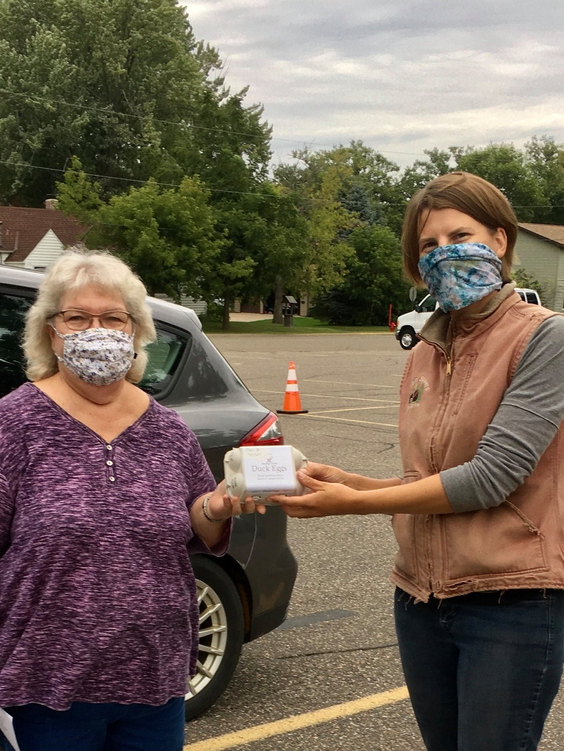 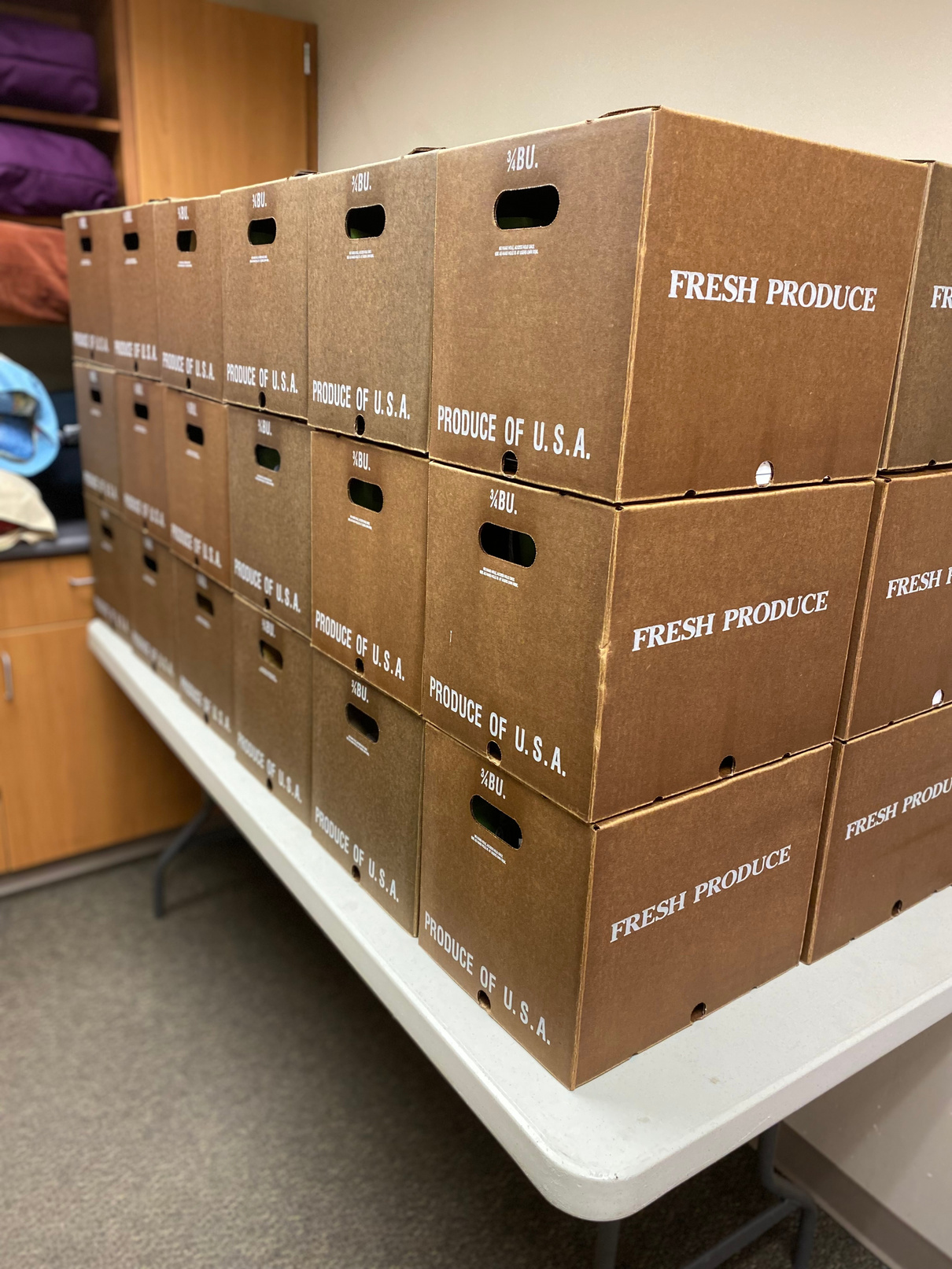 Farm to School Contracts 
CSA Shares Drive Thru Pick Up model for the Community
Farm to School 
Aitkin
Hill City
Restaurants
Food Rx
Aitkin Farm Fresh
Veggie Sides Box
Market Share Box
Aitkin Farmers 
Market Hub
Farmers who don't have enough time or product to reach larger markets on their own can sell through a food hub. Buyers who can't deal with seperate accounts for multiple farmers can buy local through a food hub.
2019
2023 - 2024
Aitkin Farmers Market
The farmers market has built up their system at the market  in order to be able to offer “scrips” at the market (i.e. SNAP, Market Bucks, PoP coupons, Riverwood Connects Market Bucks and WIC checks!
Riverwood Healthcare Center
A new program that Riverwood launched this summer is Food Rx. This program provides patients and their families access to fresh fruit and vegetables through a collaborative effort with the Minnesota Department of Health, Aitkin County SHIP and Aitkin Farmers Hub.
Grocery Store
Riverwood partners with the local grocery store to fill in the gap when the local food system is tapped out and can no longer provide.
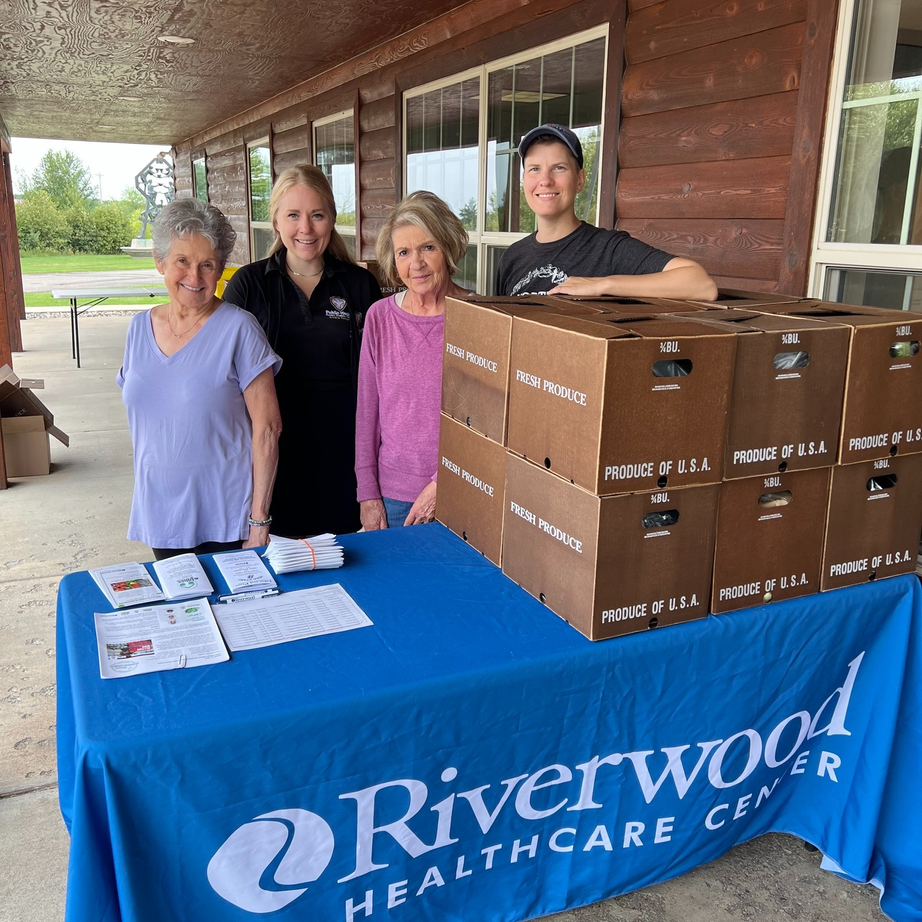 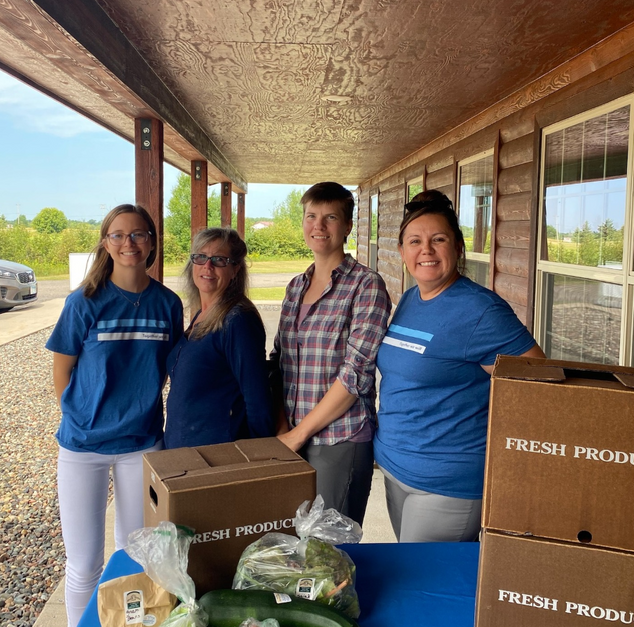 Volunteers
Riverwood Auxiliary
Aitkin Lions Club
Aitkin County CARE volunteers
Aitkin School District FFA
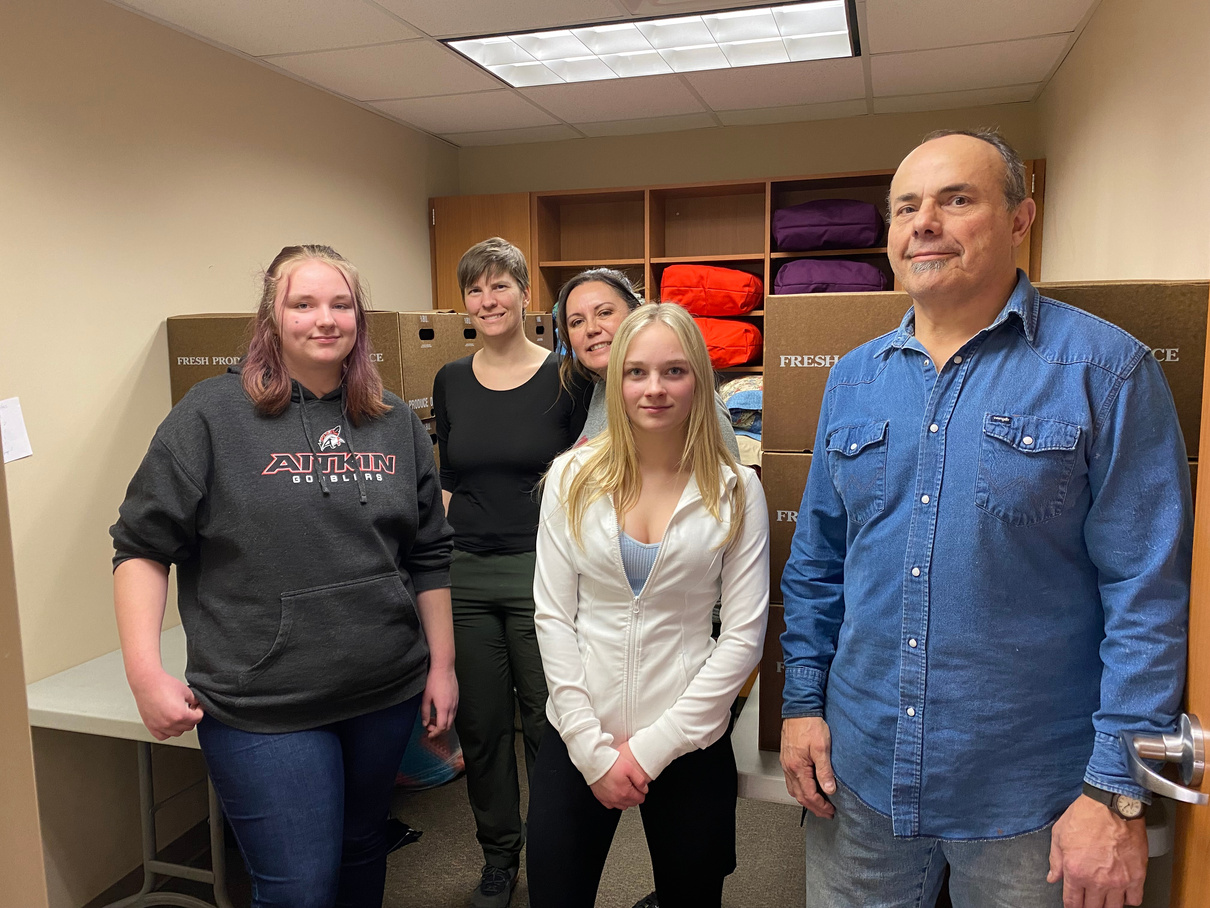 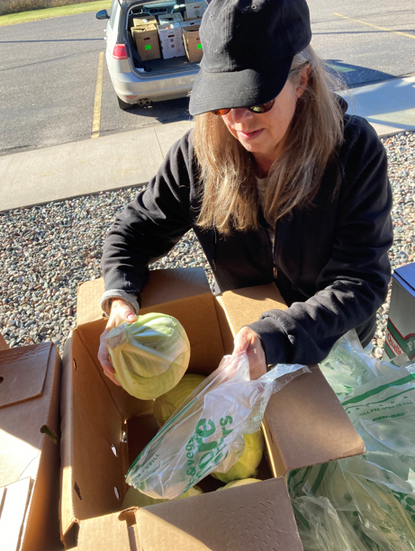 The Hunger Vital Sign
Is the person all three of these?
Over 18
Eligible for SNAP benefits, enrolled in SNAP or enrolled in medical assistance
A member of a low - income household that suffers from, or is at risk of developing, a diet - related health condition (using the 2 question Hunger Vital Screening)
No
(Not eligible for GusNIP Food Rx)
Yes
(They are eligible for GusNIP Food Rx)
Population to screen for eligibility
medicare wellness check appointment
IBT patients
Opioid Text patients
See Registered Dietitian
Prior to appointment, outpatient coordinator completes informed consent form with patient (10 minutes prior)
Pre - Survey Appointment (15 minutes with RD)
Complete pre-survey (or they could complete the survey on paper 10 minutes fore the visit if there is someone who enters it later)
Give the patient the folder with nutrition education
1 piece of nutrition education
Explain next steps and provide $10 for completing pre - survey
Outpatient Coordinator will contact them to:
Explain the program
Completed the informed consent
Schedule “Pre-Survey“ appointment with RD
Flow for Food Rx Market Box - For the Participant
Patient receives at least 4 Food Rx Market Boxes + ($1 x 50) “Bucks” over the course of the program
Optional: Patient receives optional nutrition education (virtually or in person)
Outpatient Coordinator schedules post - survey RD visit
Flow for RD “Post - Survey” Appointment
Post - Survey Appointment: 15 minutes RD Appointment
Provide any updates on study procedures to continue informed consent (if there are any changes to the study protocol - i.e. extra boxes)
Complete post - survey (or they could complete survey on paper 10 minutes before the visit if there is someone who enters it later). 
Other (ask for feedback, explain next steps, share information about reenrollment next season)
1 piece of nutrition education
Food Rx
Aitkin Farm Fresh
Example of Food Rx Boxes
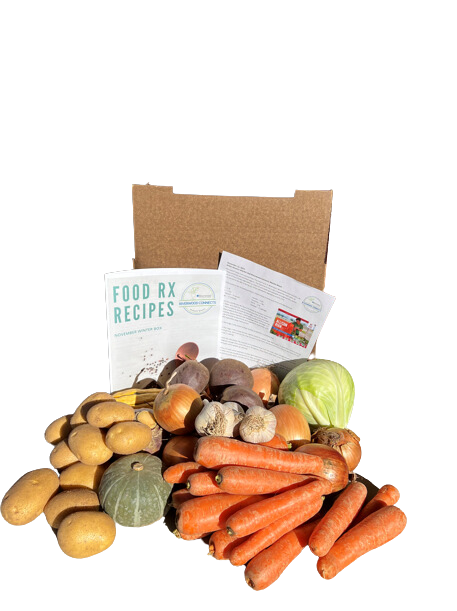 What is inside a Food Rx Box?
5 lbs. Cabbage
2 lbs. Rutabaga
0.75 lb. Garlic
5 lbs. Onions
7 lbs. Potatoes
6 lbs. Squash
4 lbs. Carrots
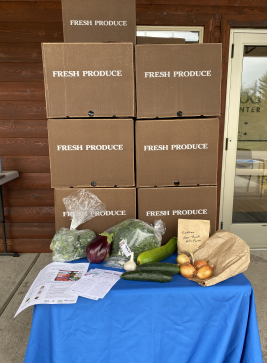 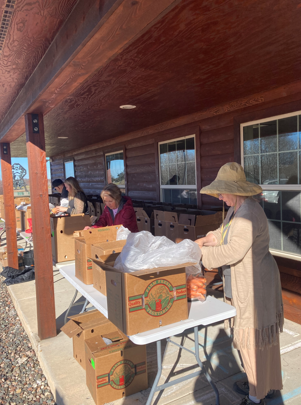 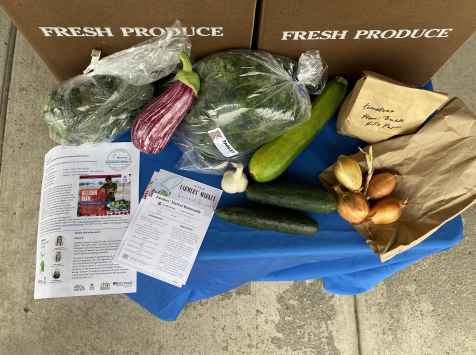 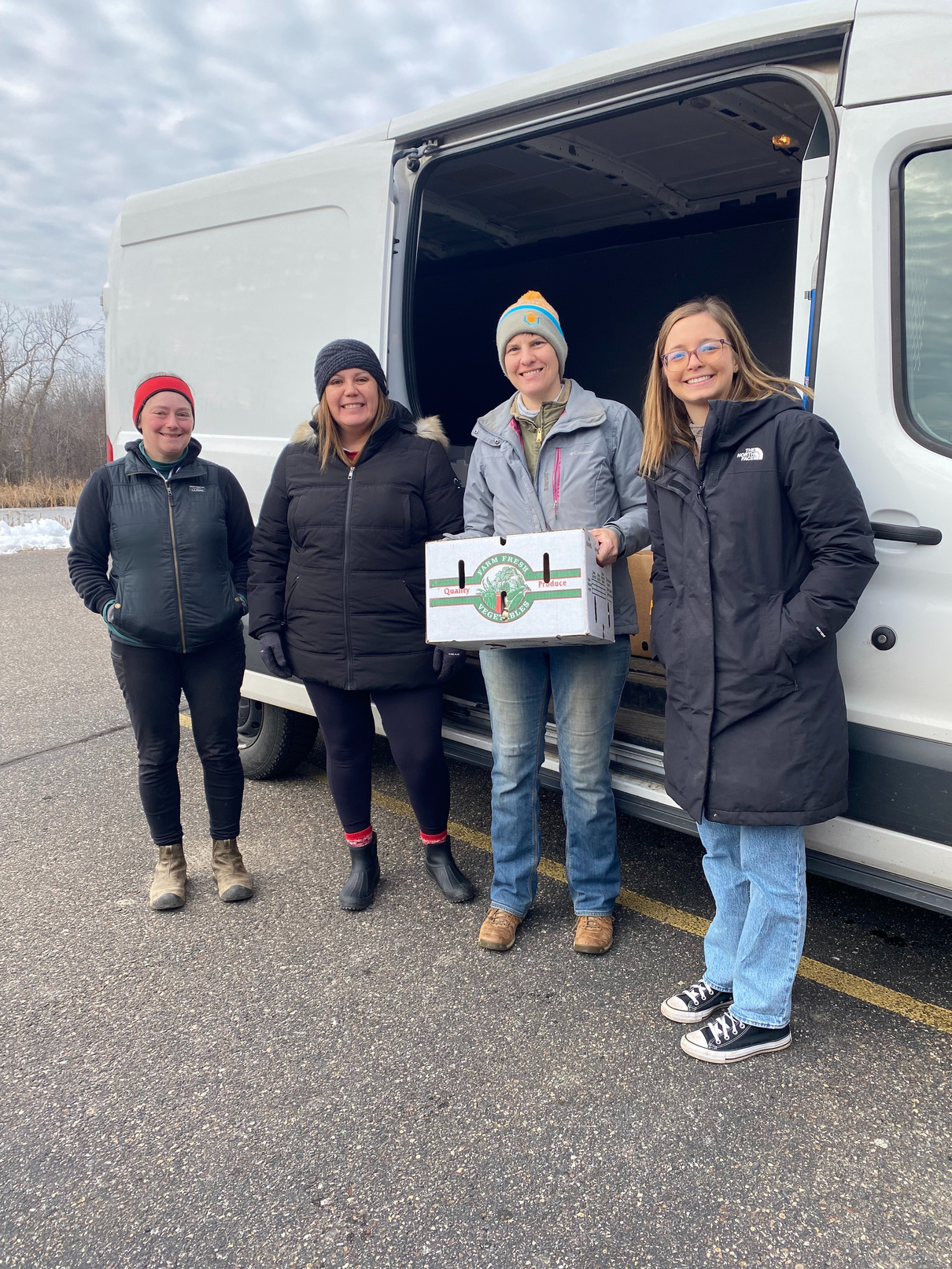 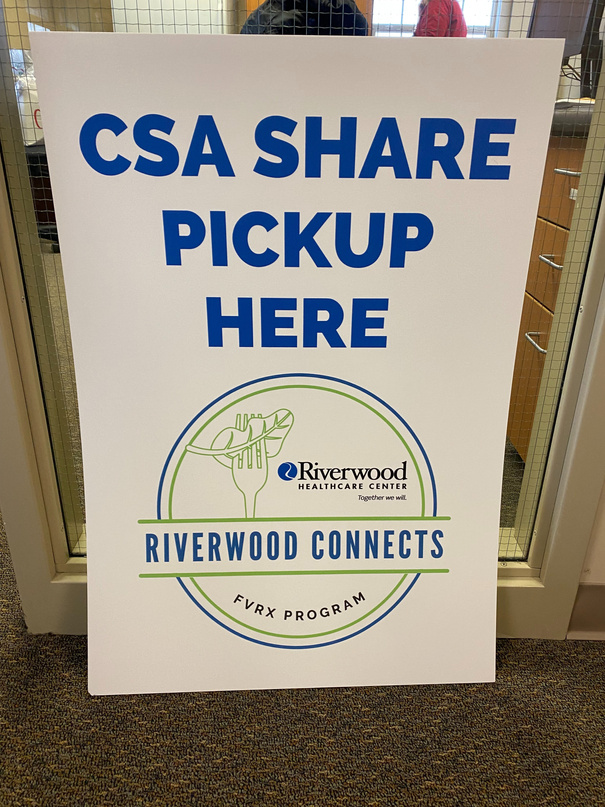 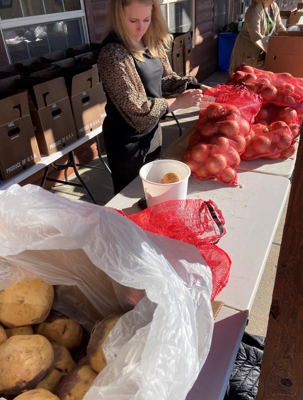 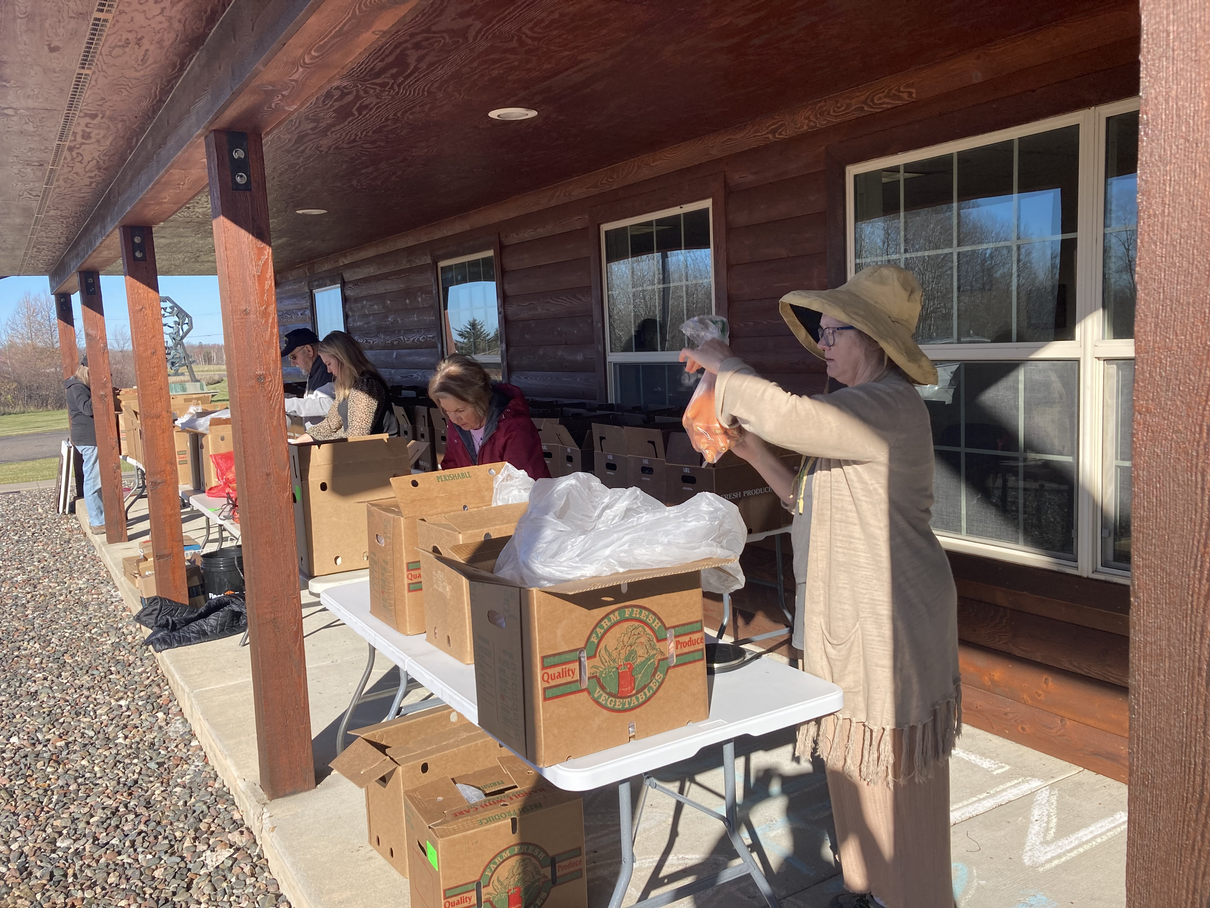 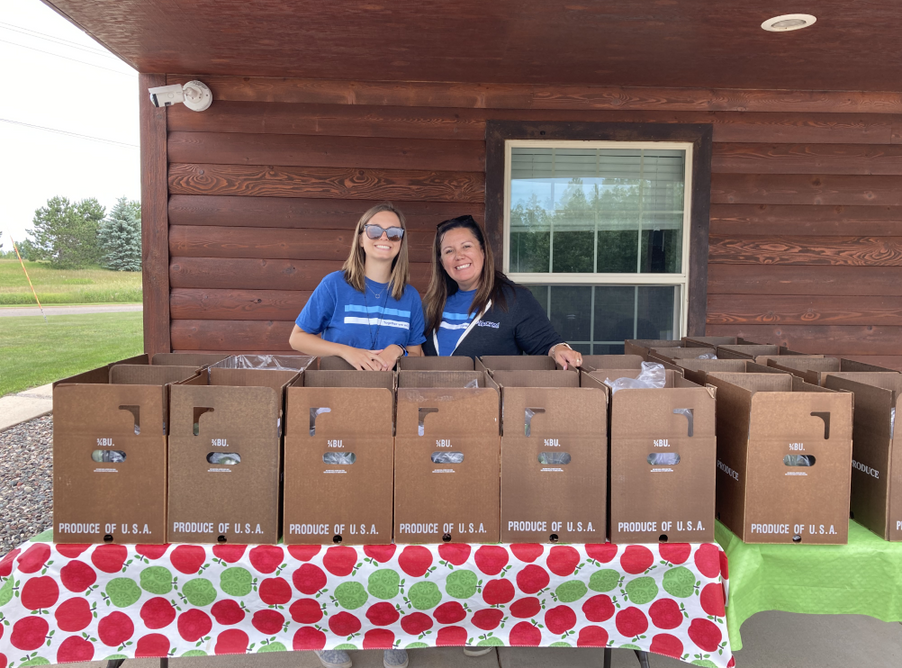 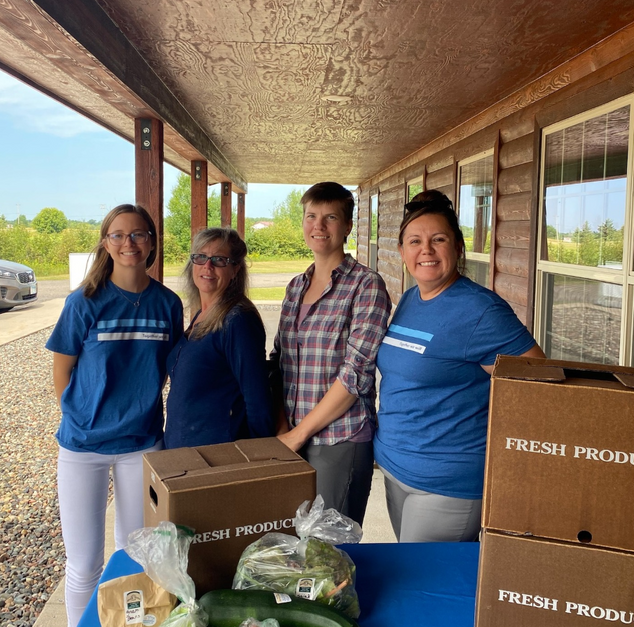 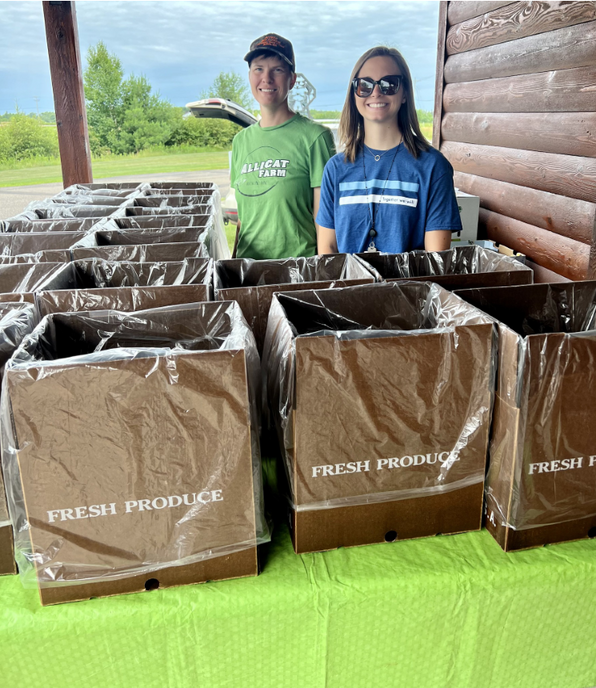 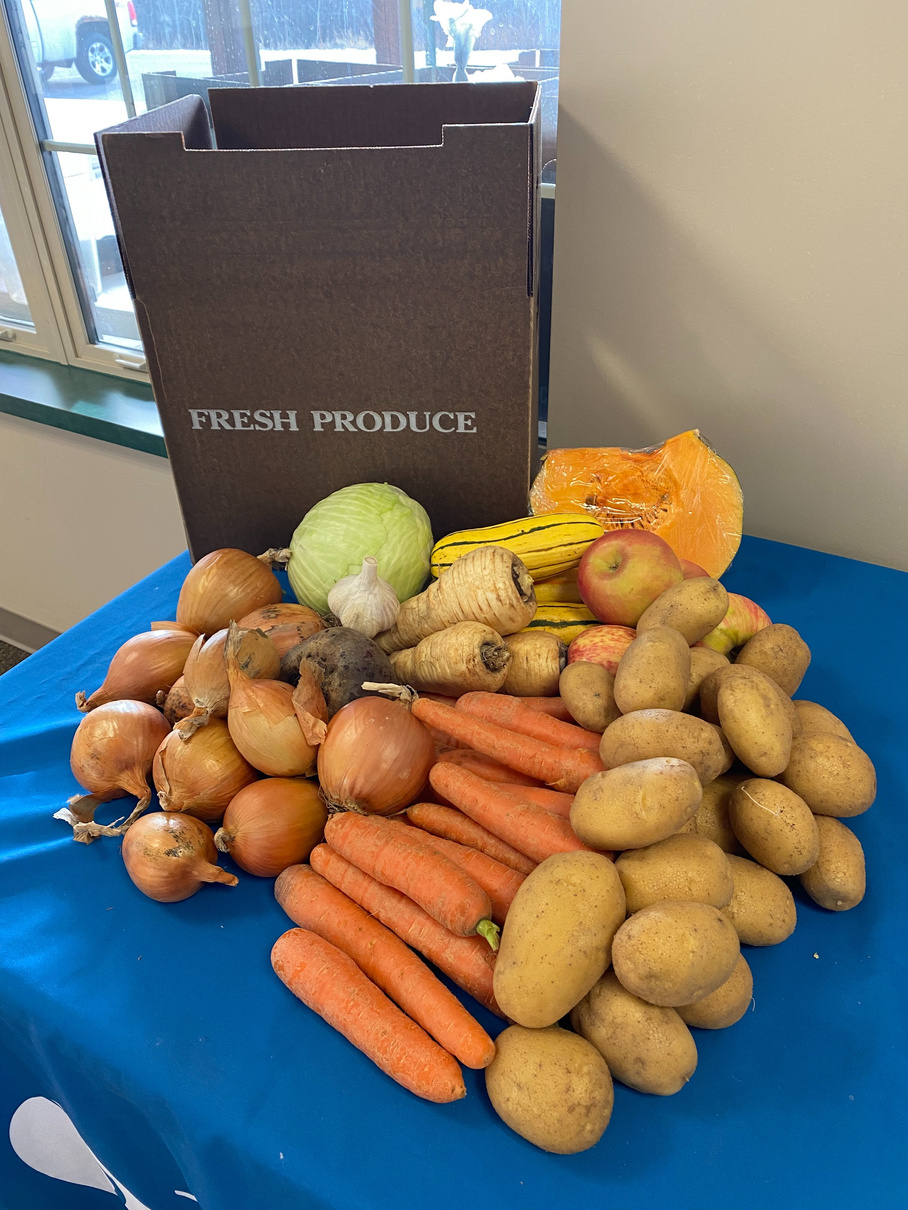 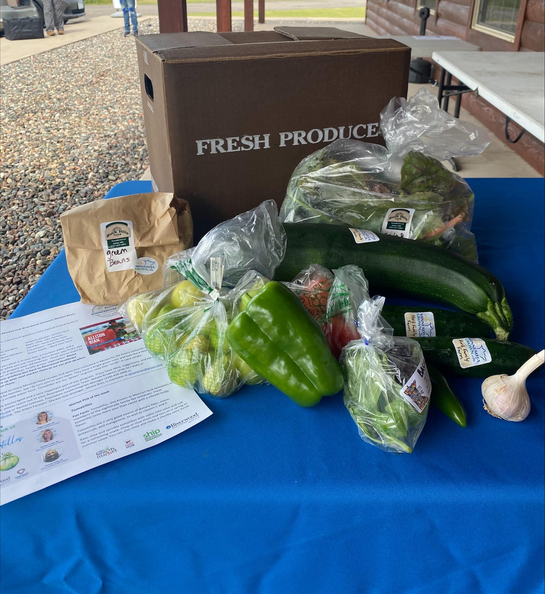 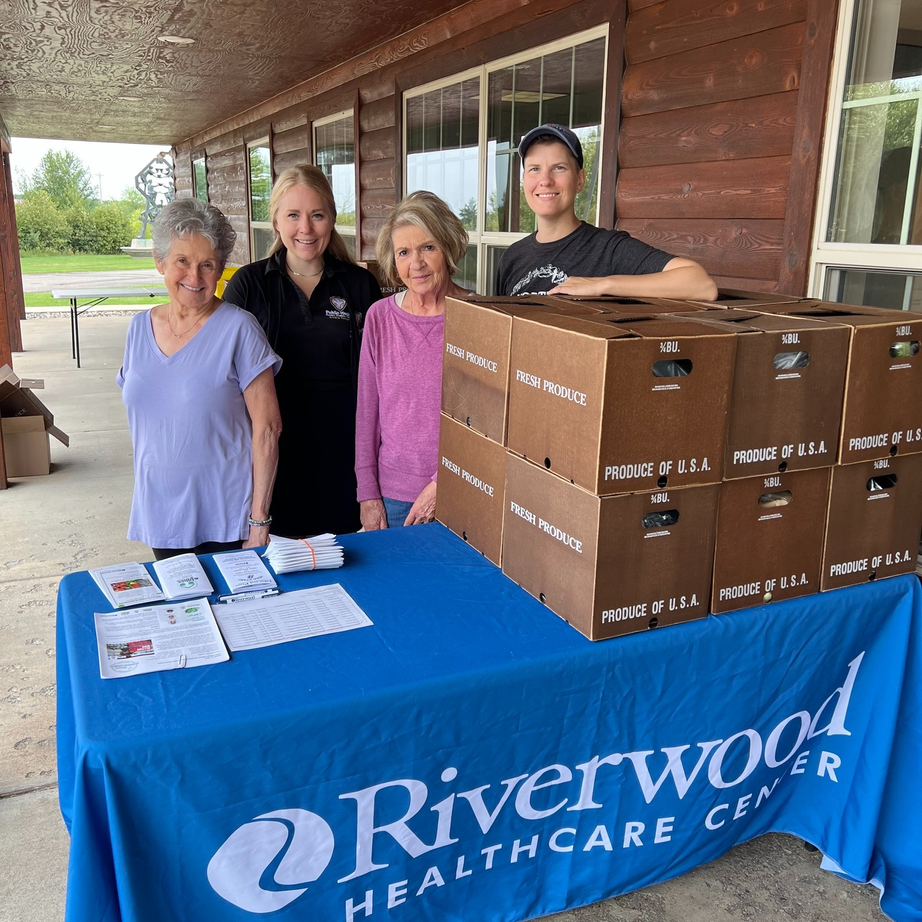 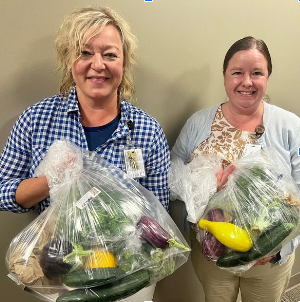 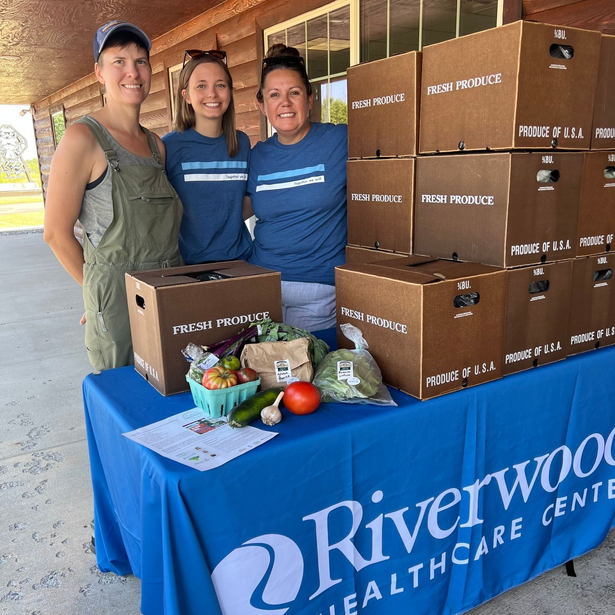 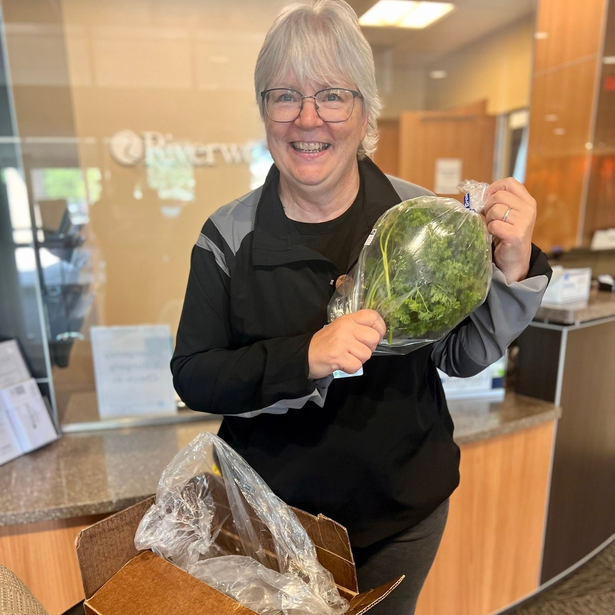 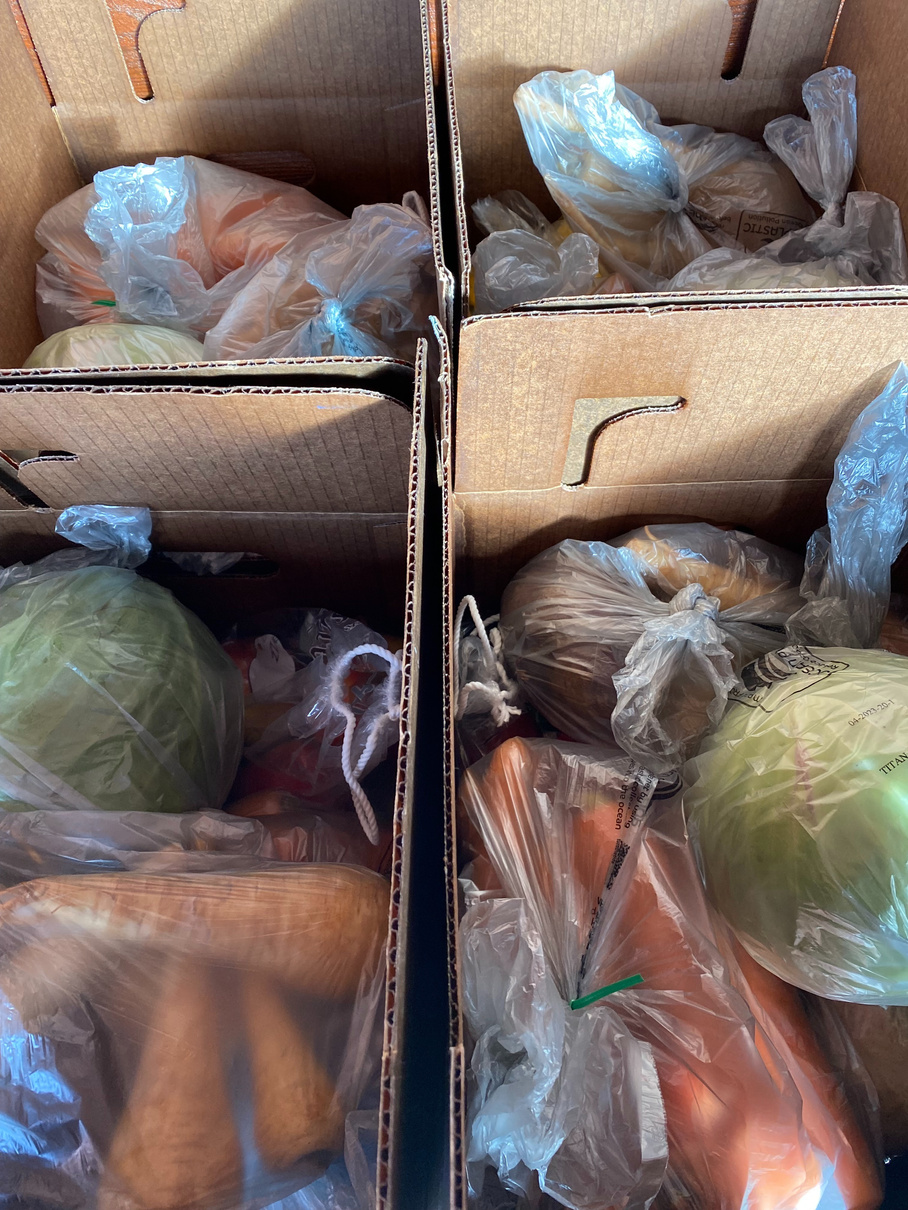 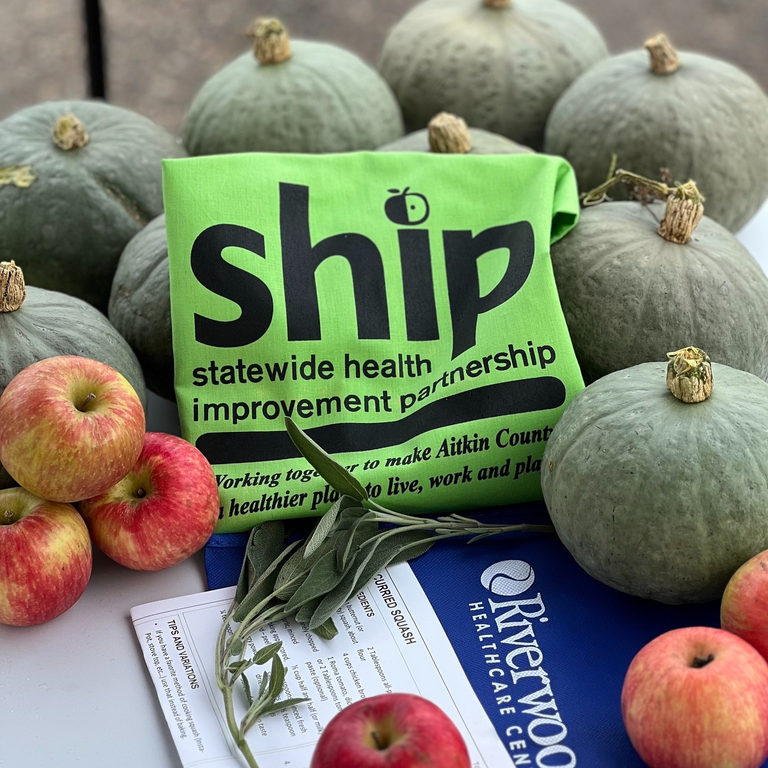 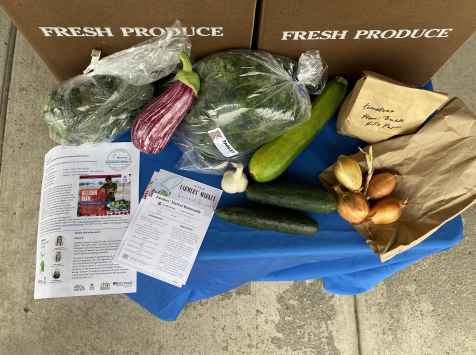 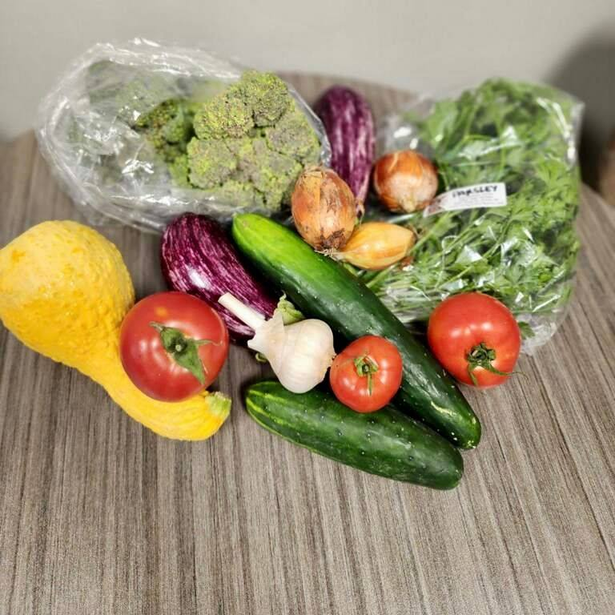 Participant Feedback
Food hubs bring together produce from multiple farmers and offer it to larger-scale buyers.
[Speaker Notes: Learn About:

Hub history
Hub income streams
Hub operations & logistics
Benefits of an established hub in the community
Punching above our weight]
Farmers Market Hub Locations
www.farmersmarkethub.org
grand rapids
Aitkin
Wabasha
red wing
virginia
Moorhead
willmar
the village community garden in rochester
mankato
killimo farm hub
What does the aggregation process look like ?
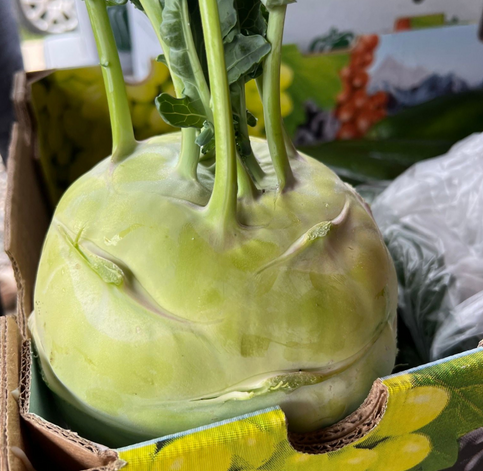 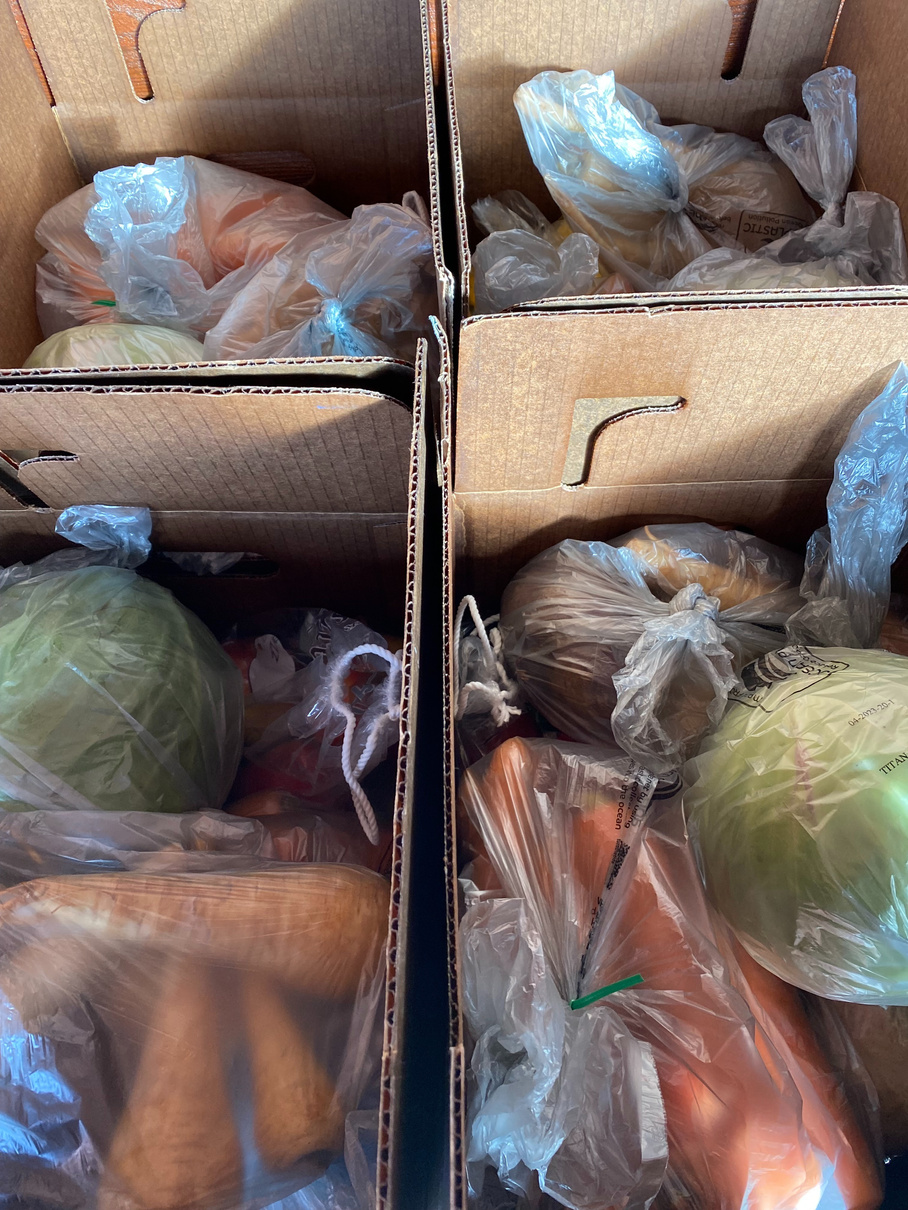 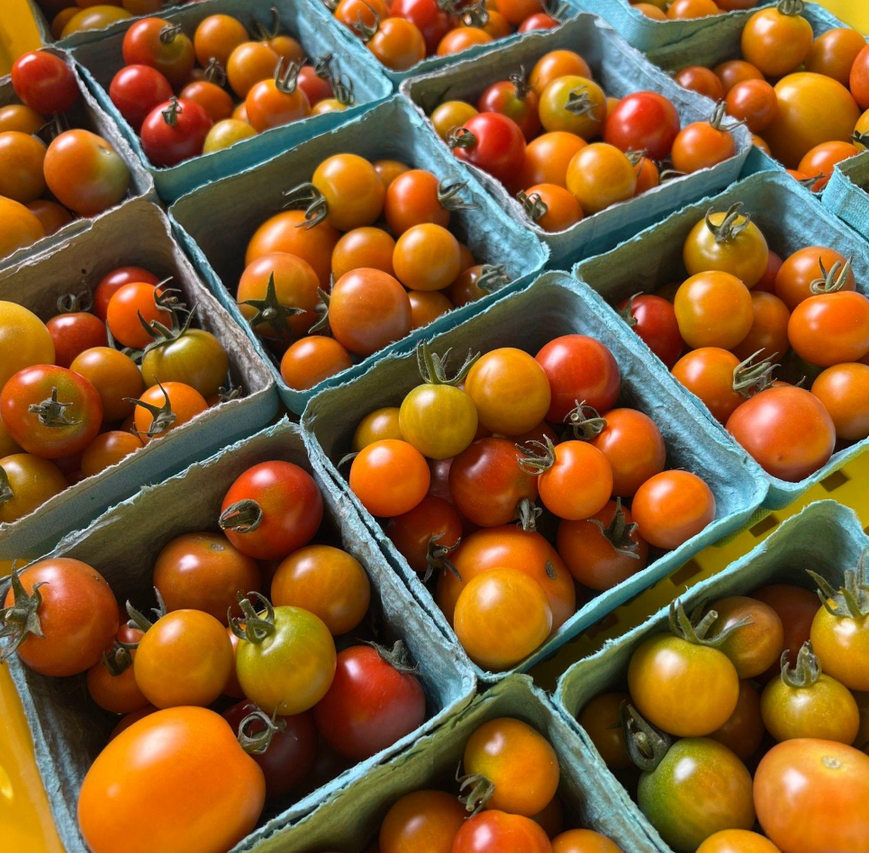 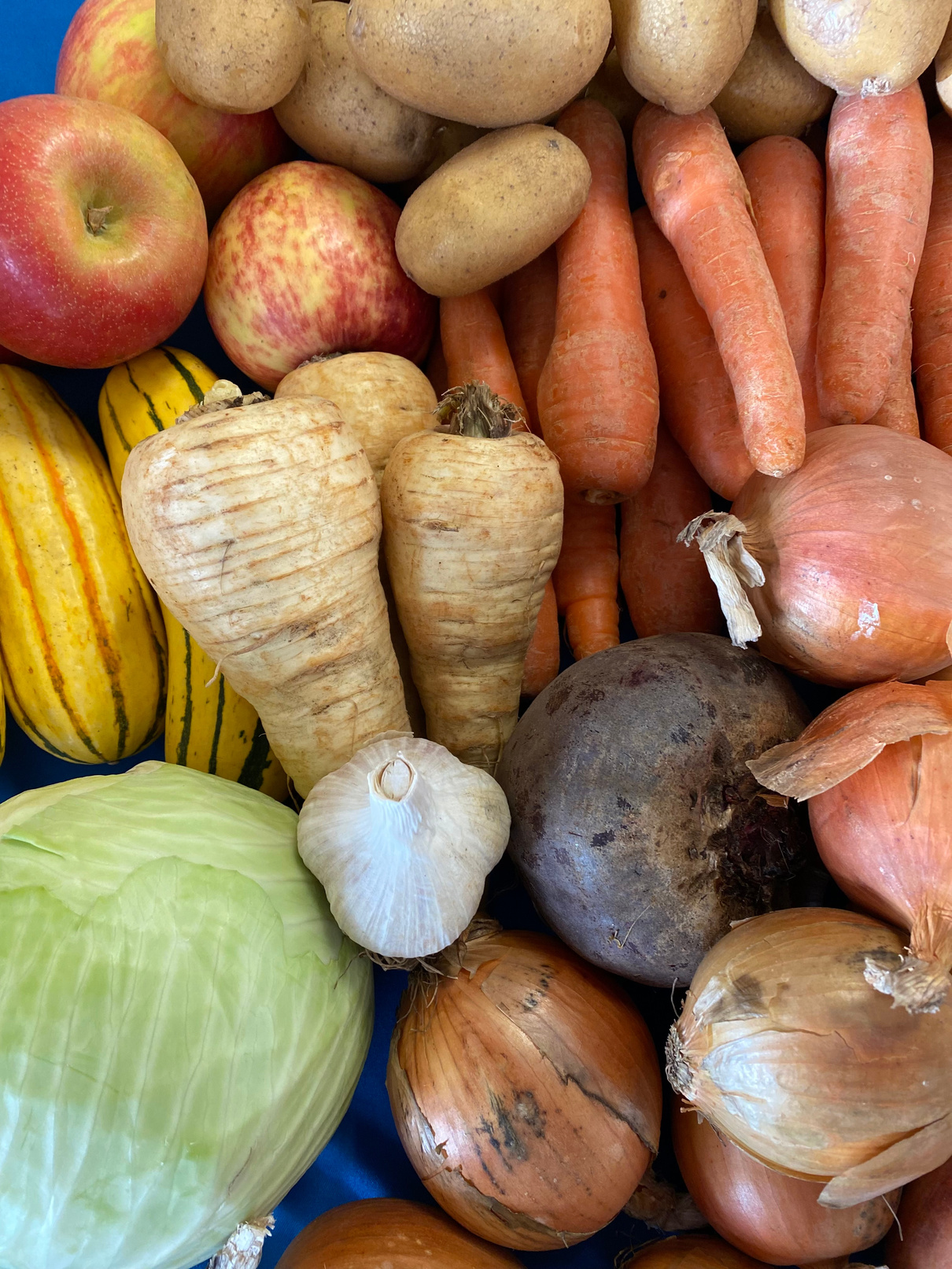 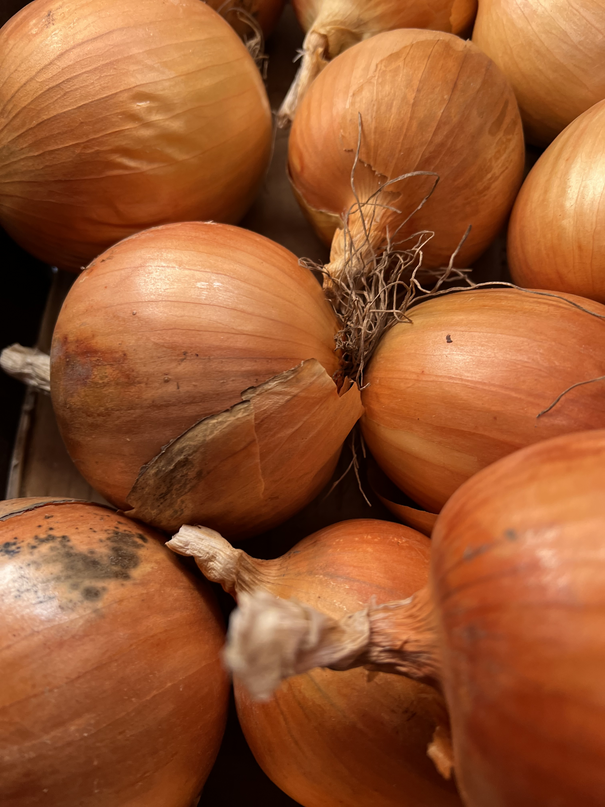 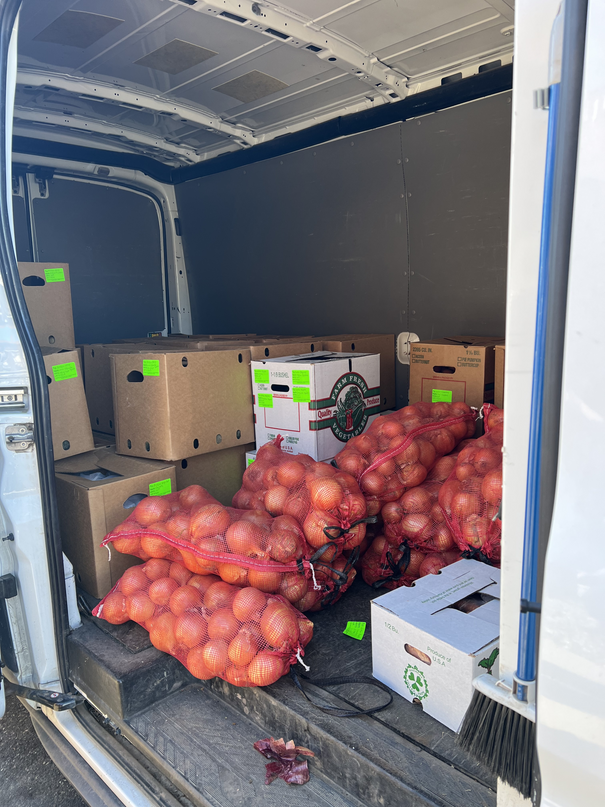 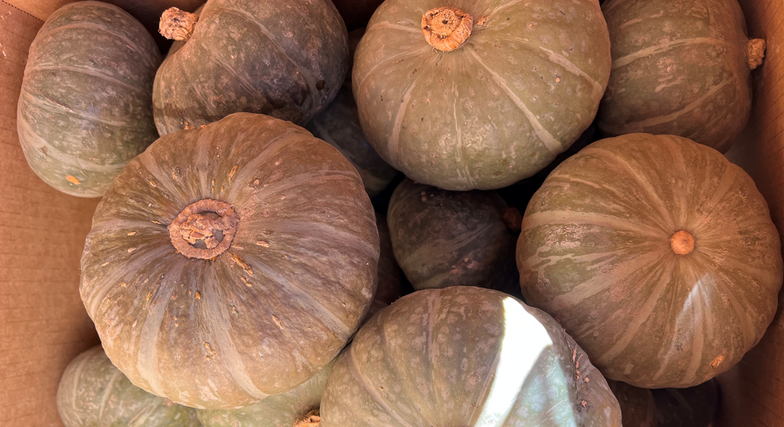 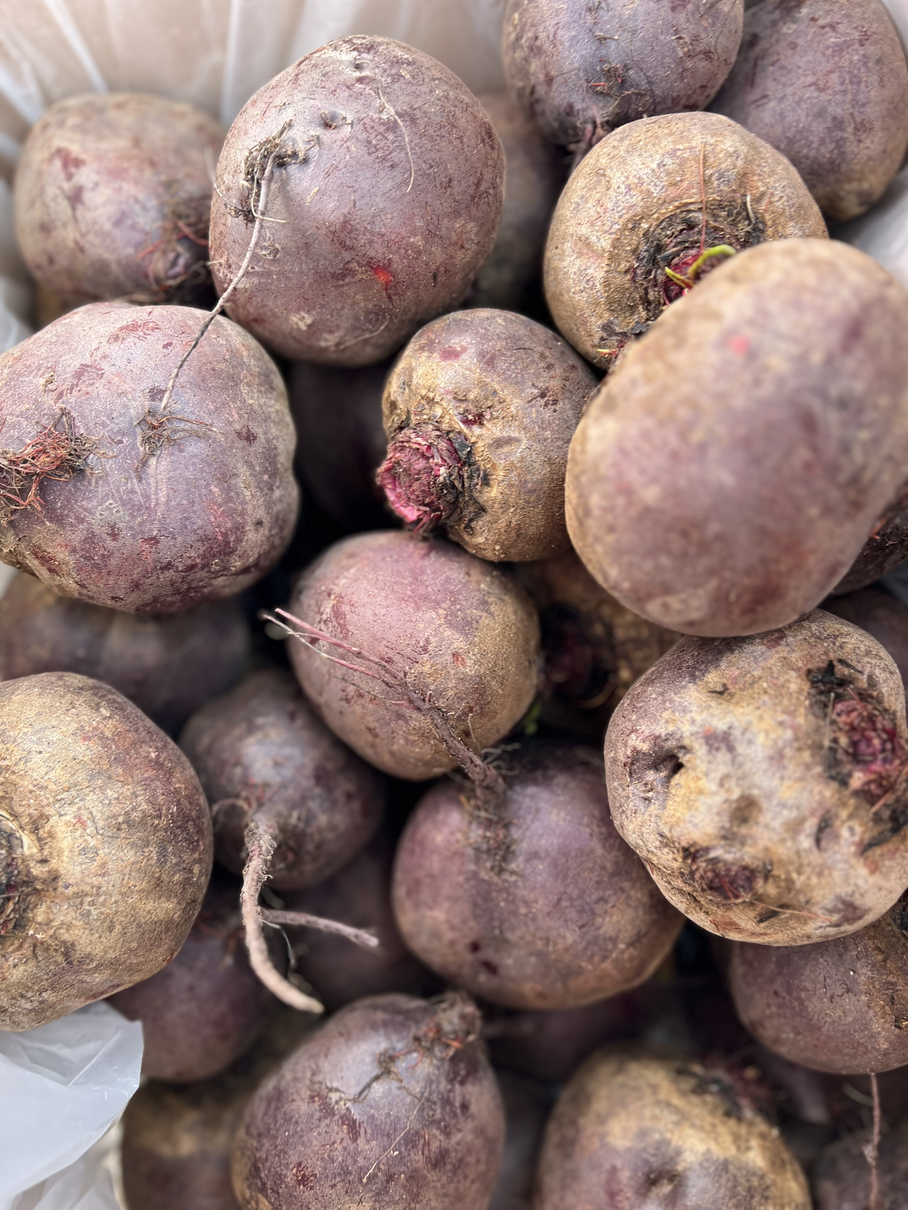 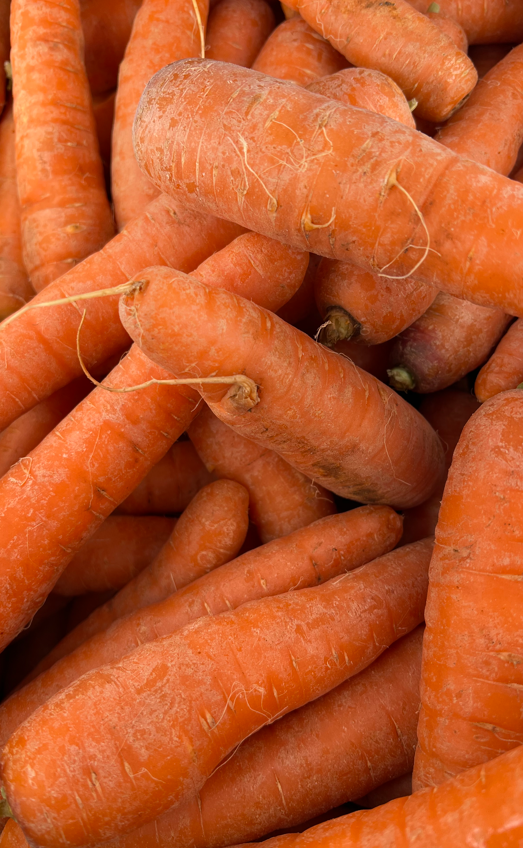 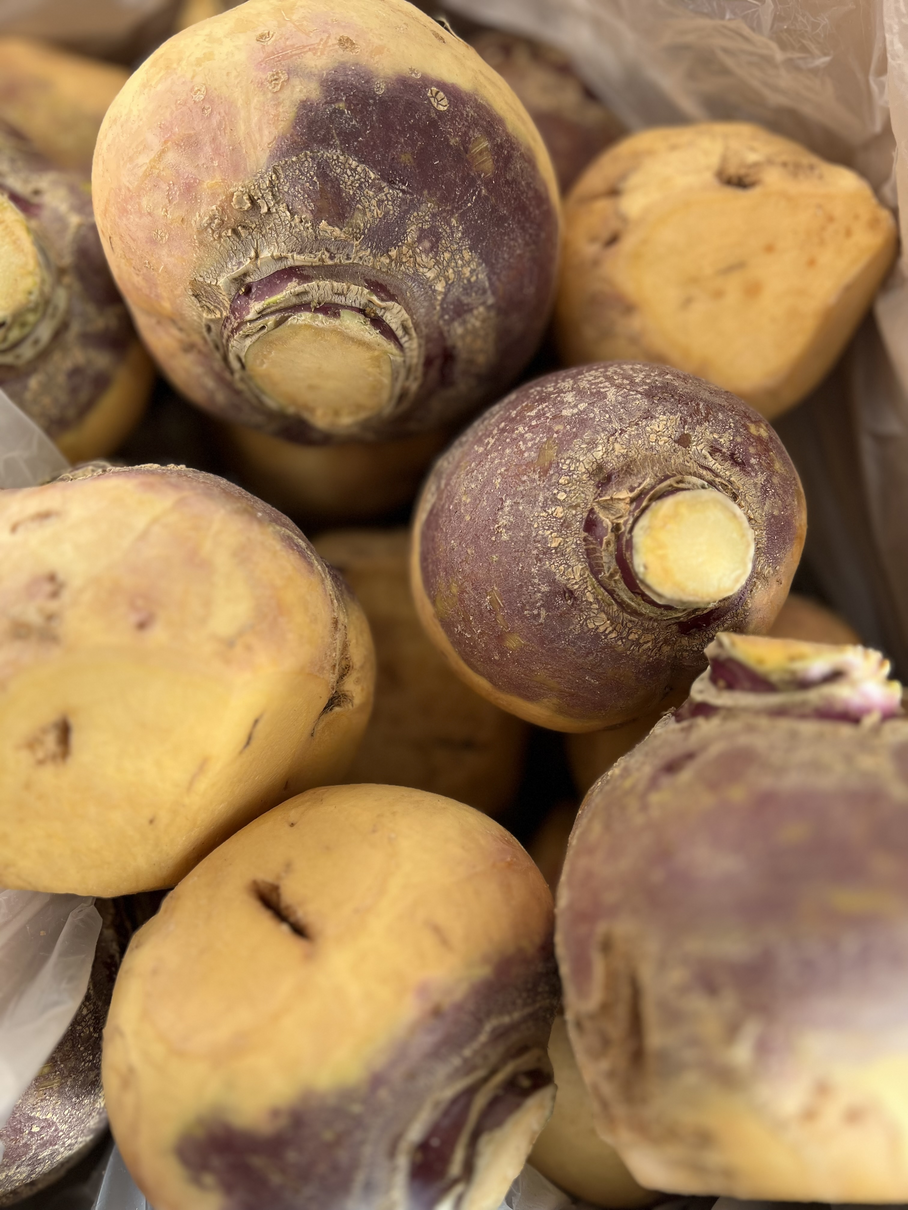 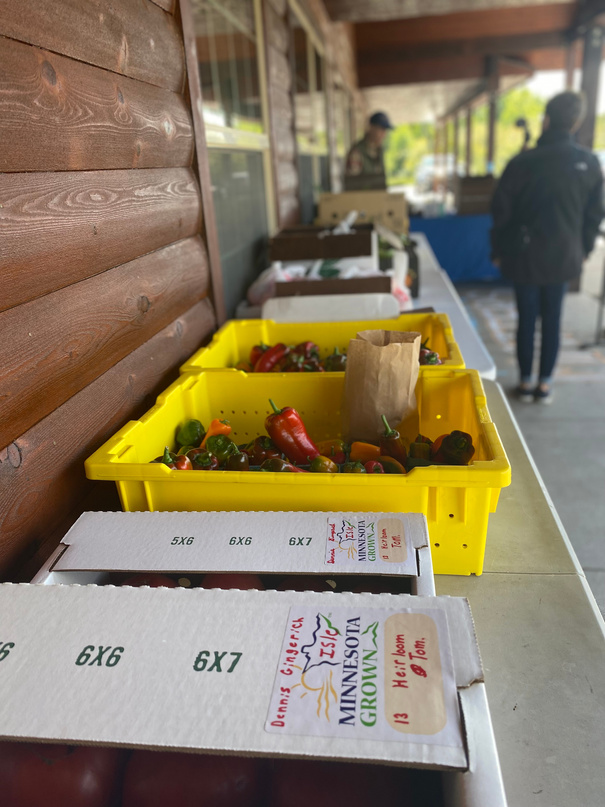 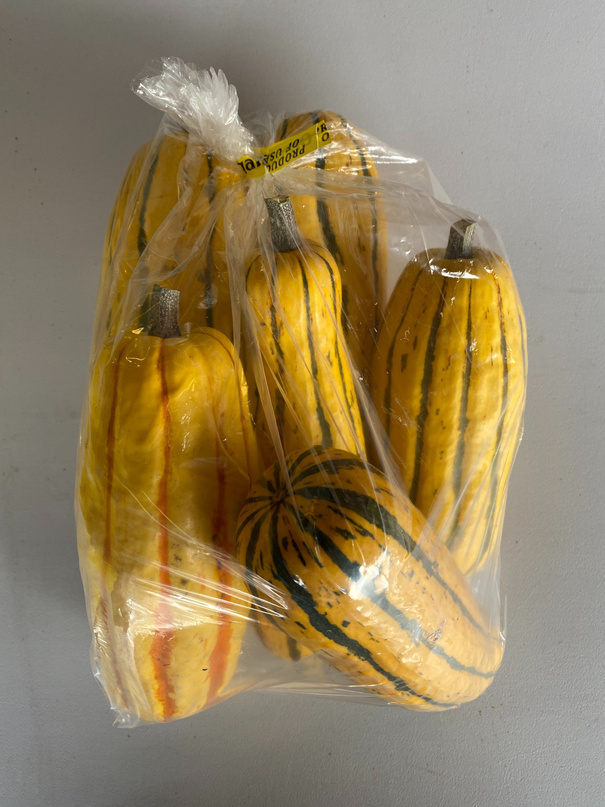 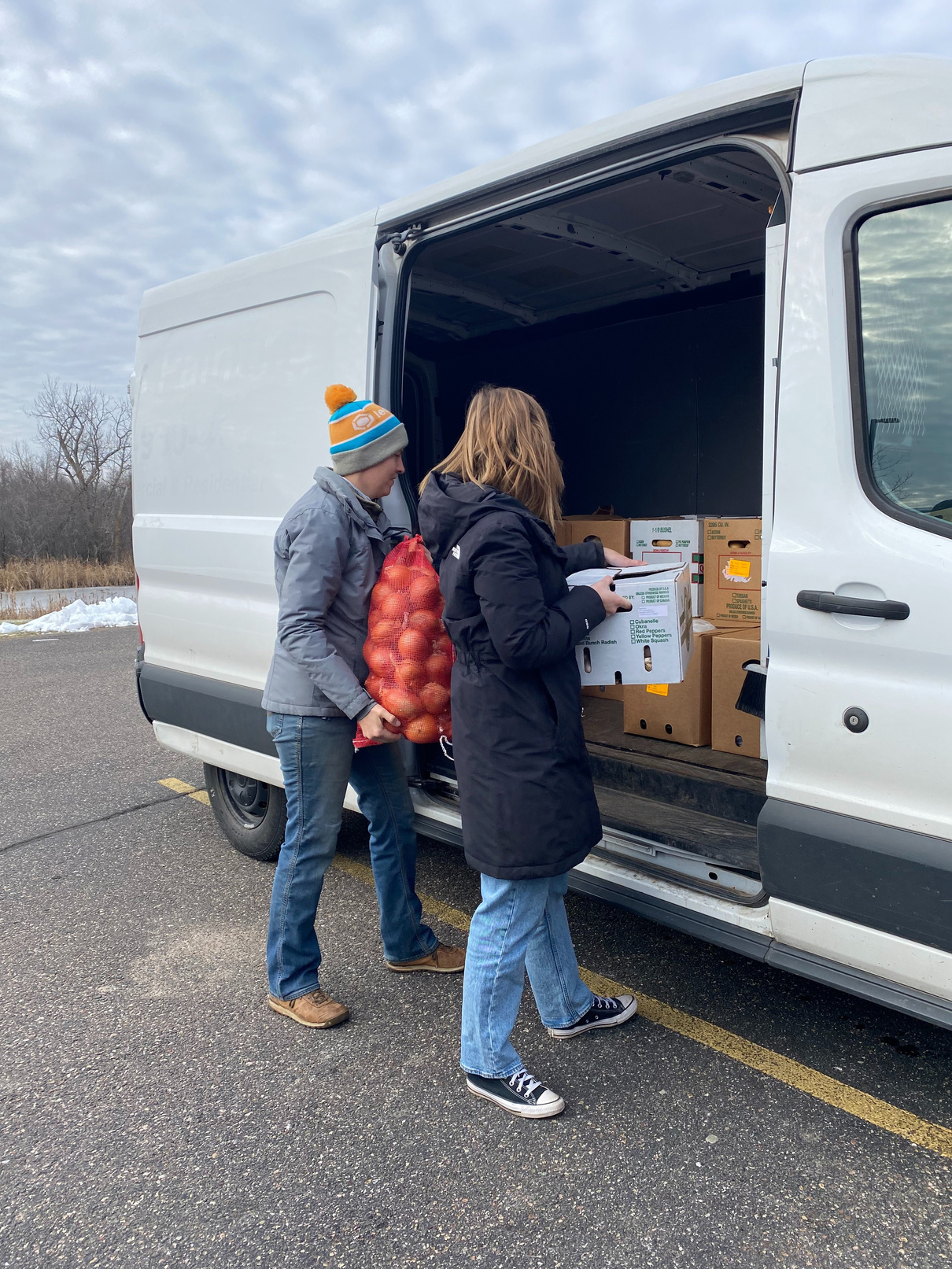 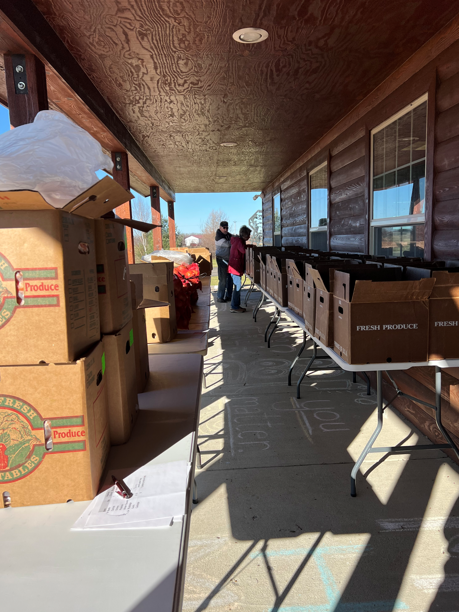 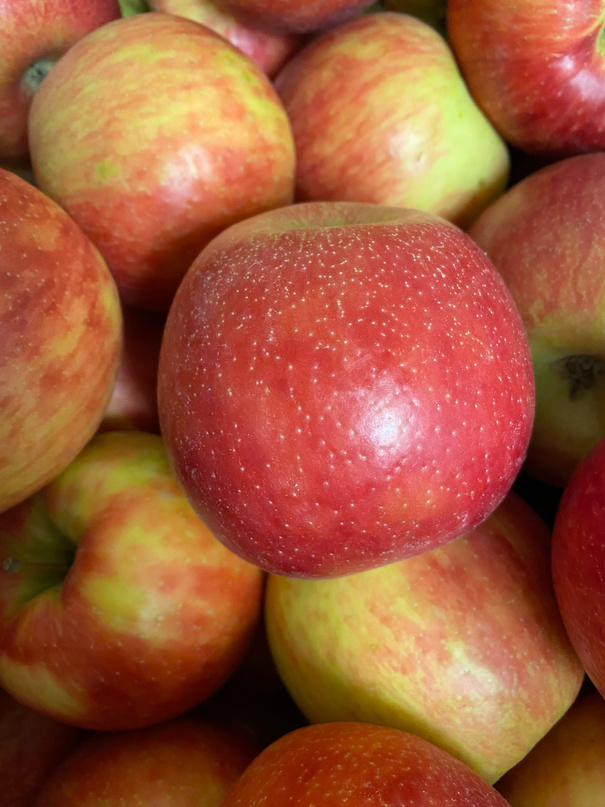 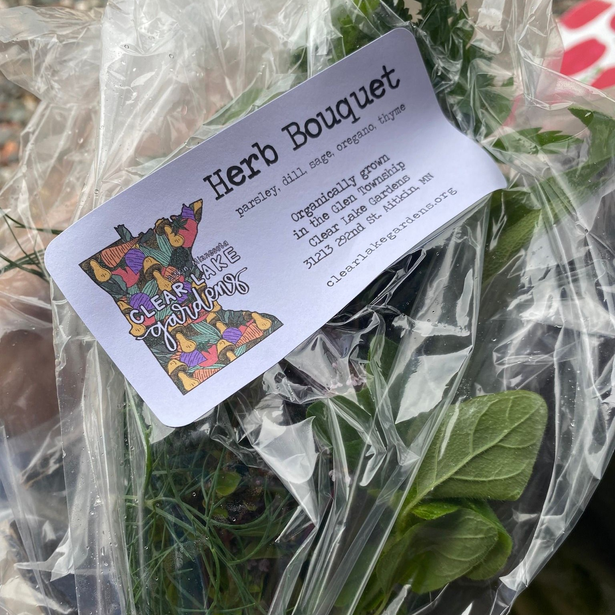 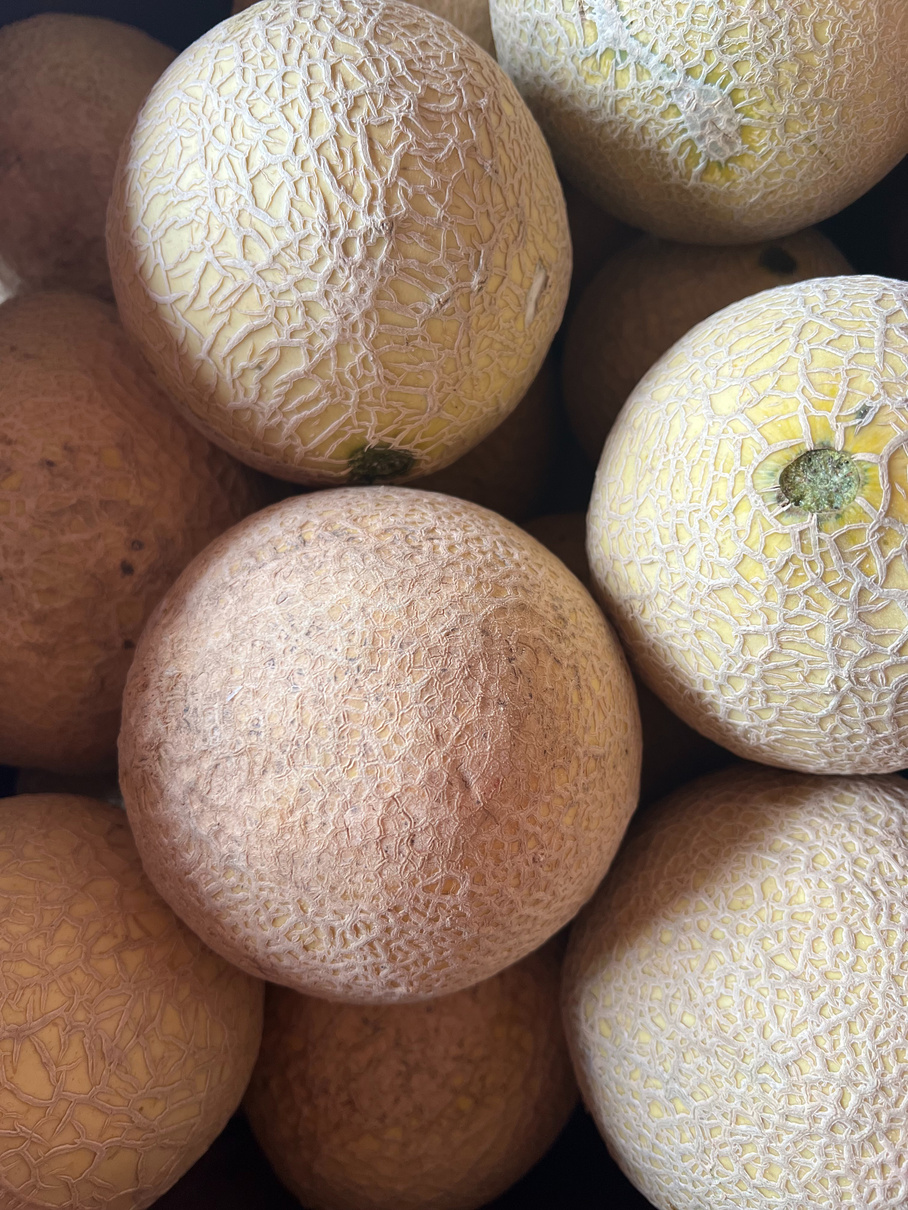 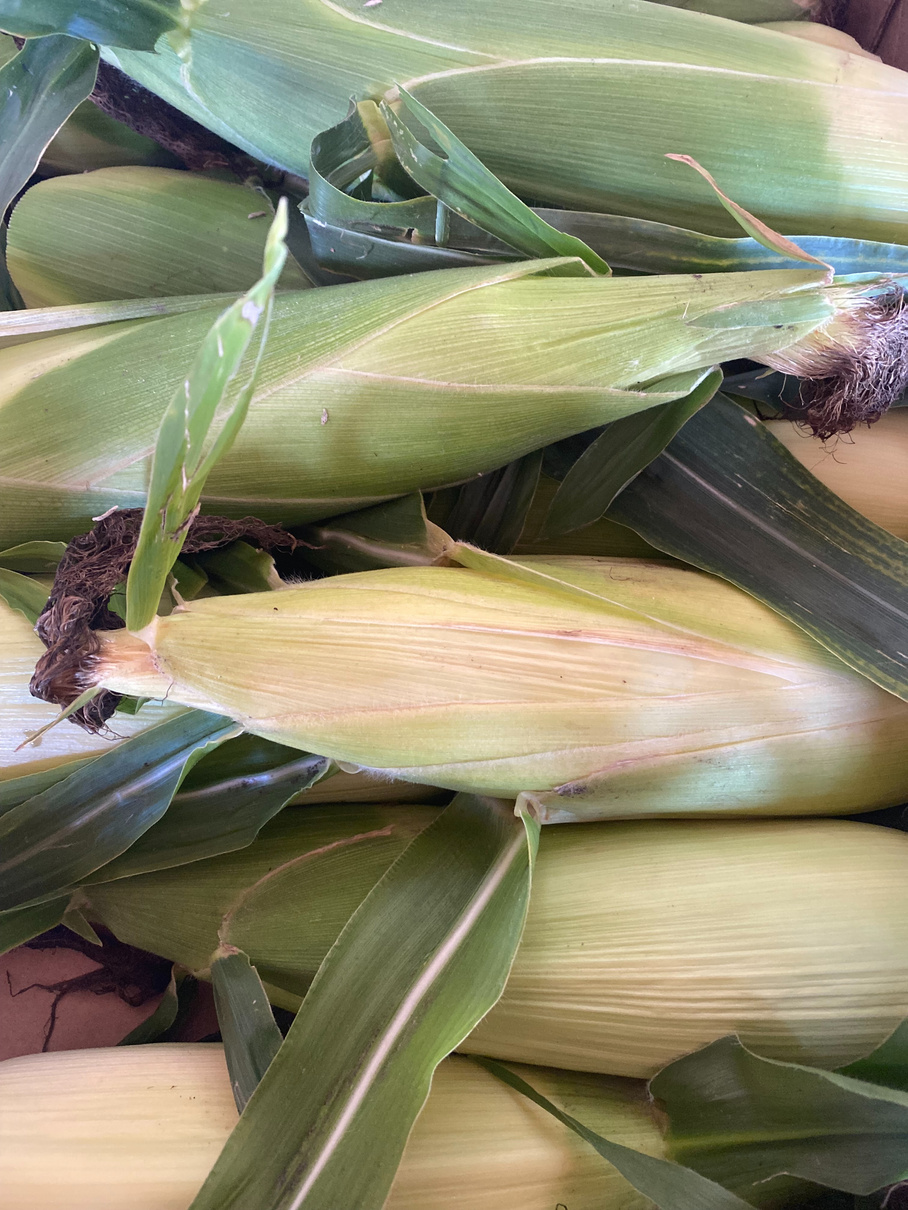 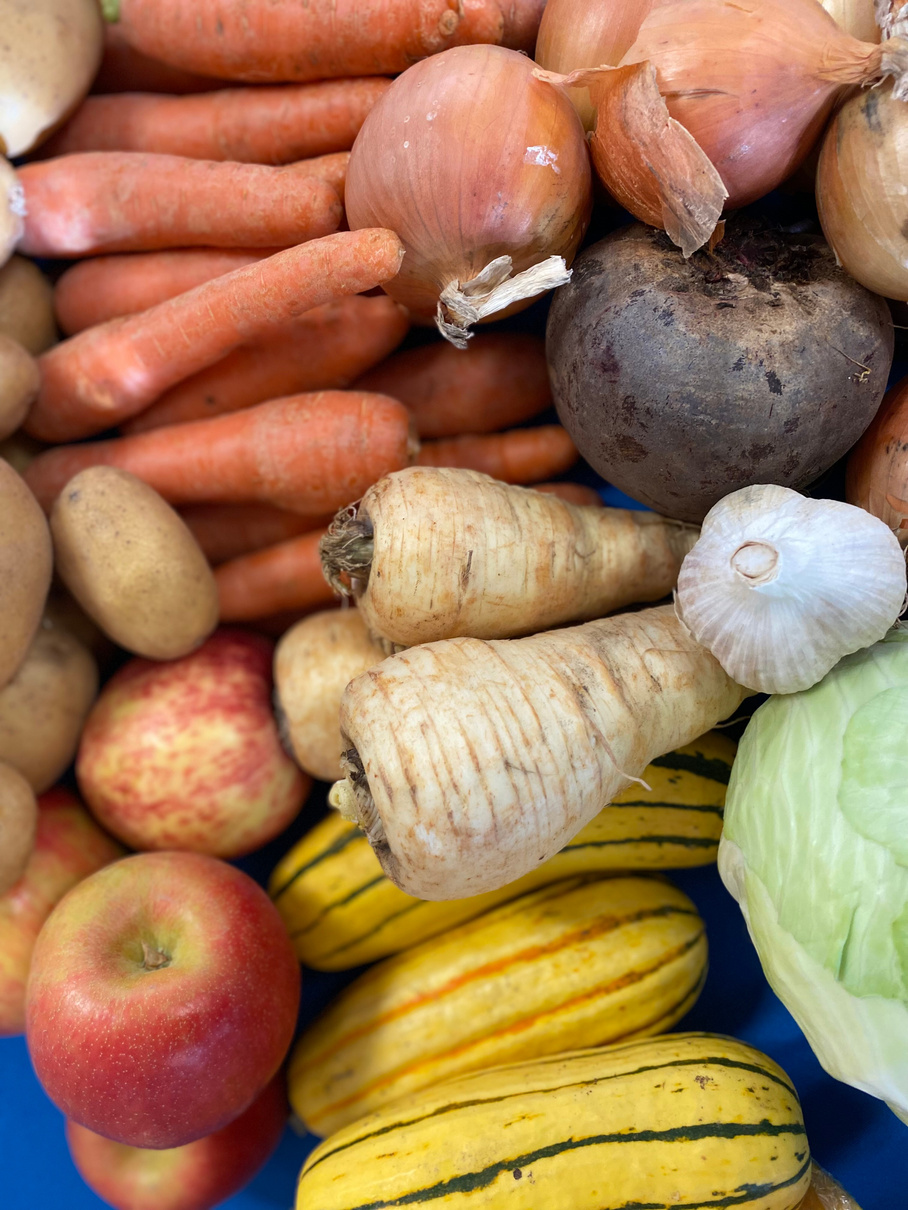 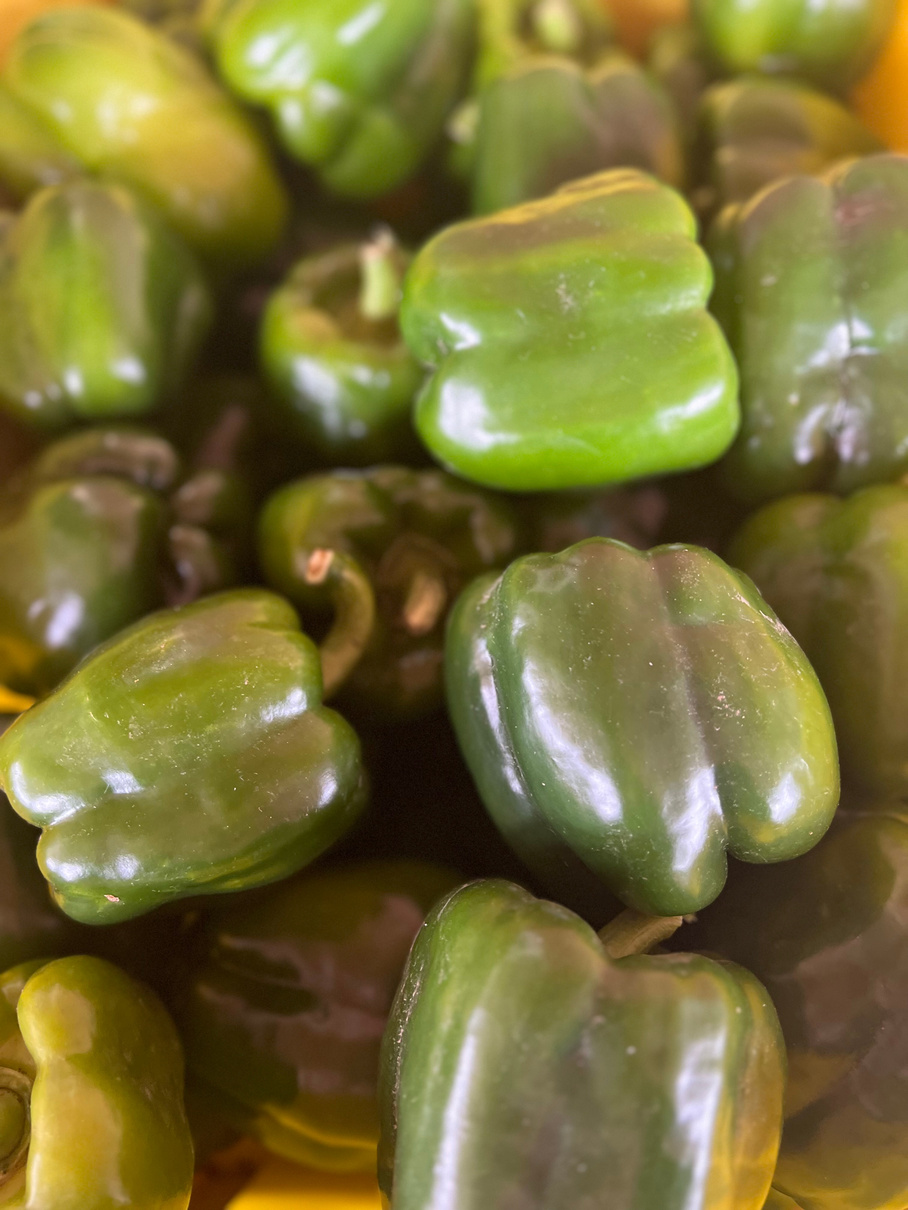 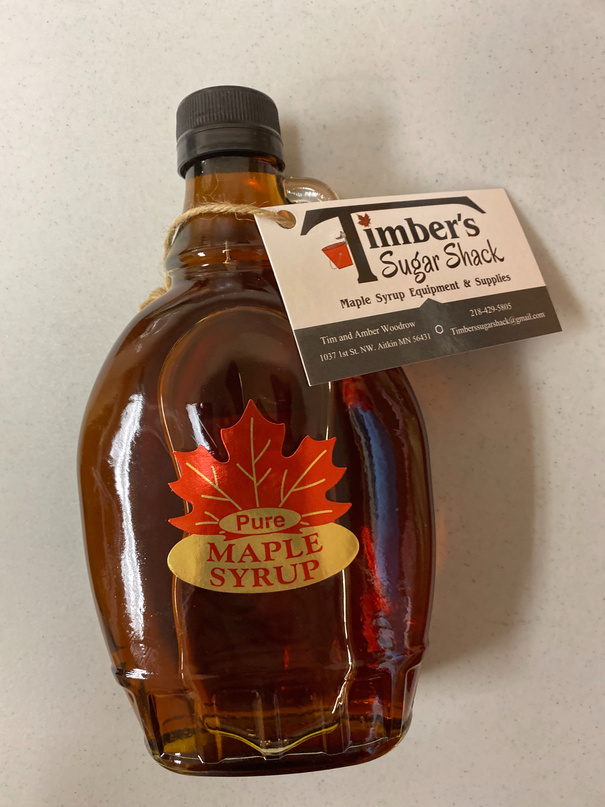 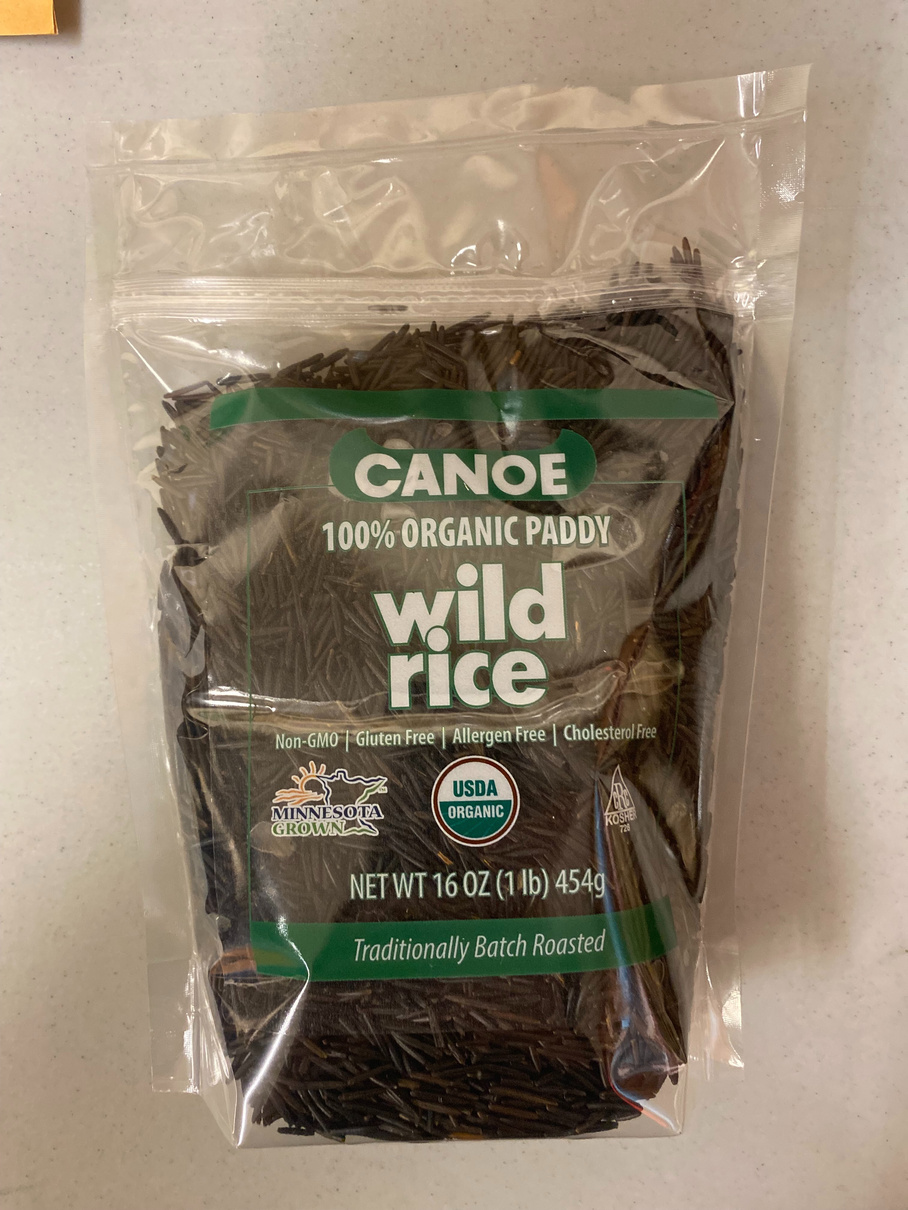 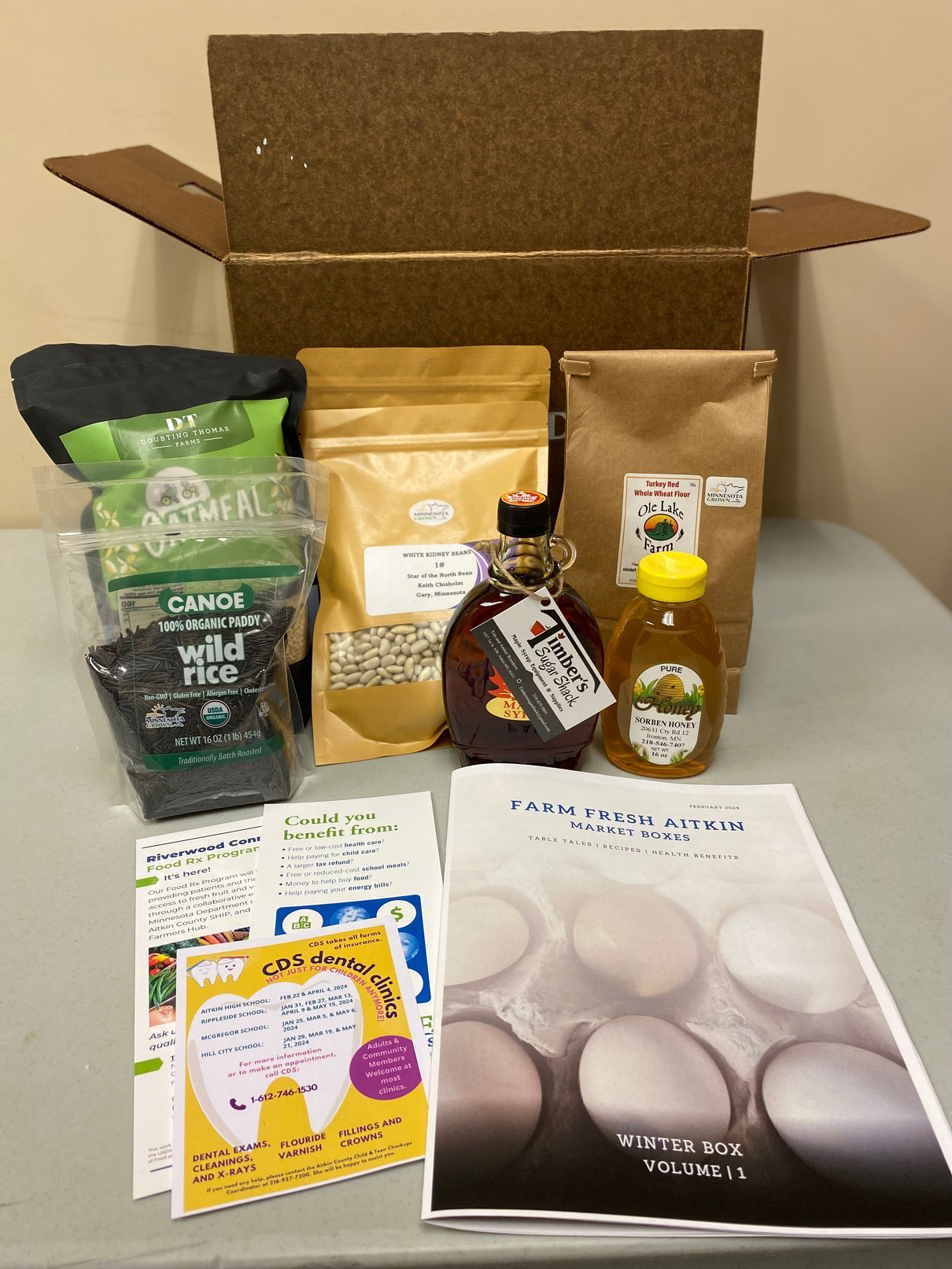 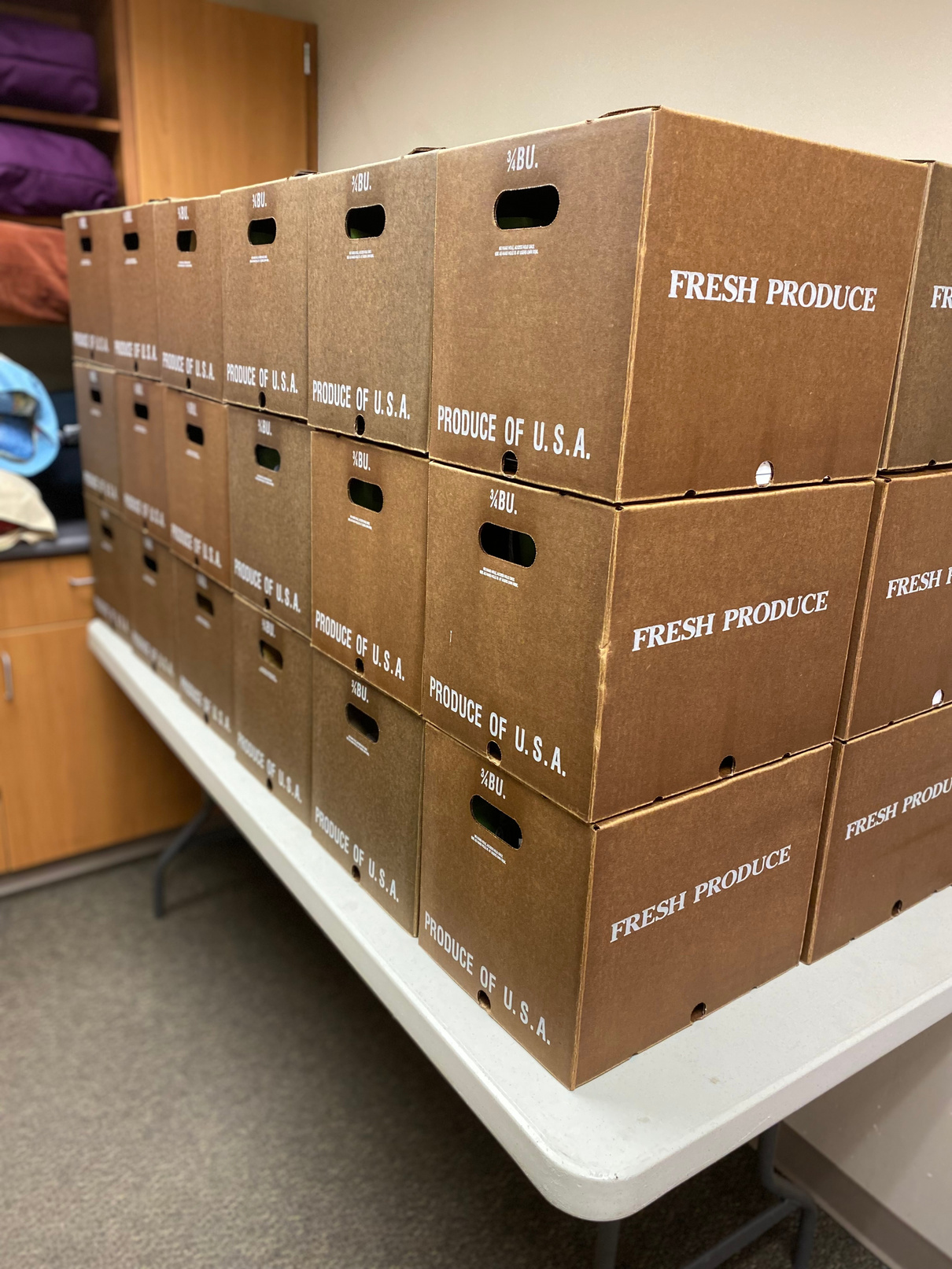 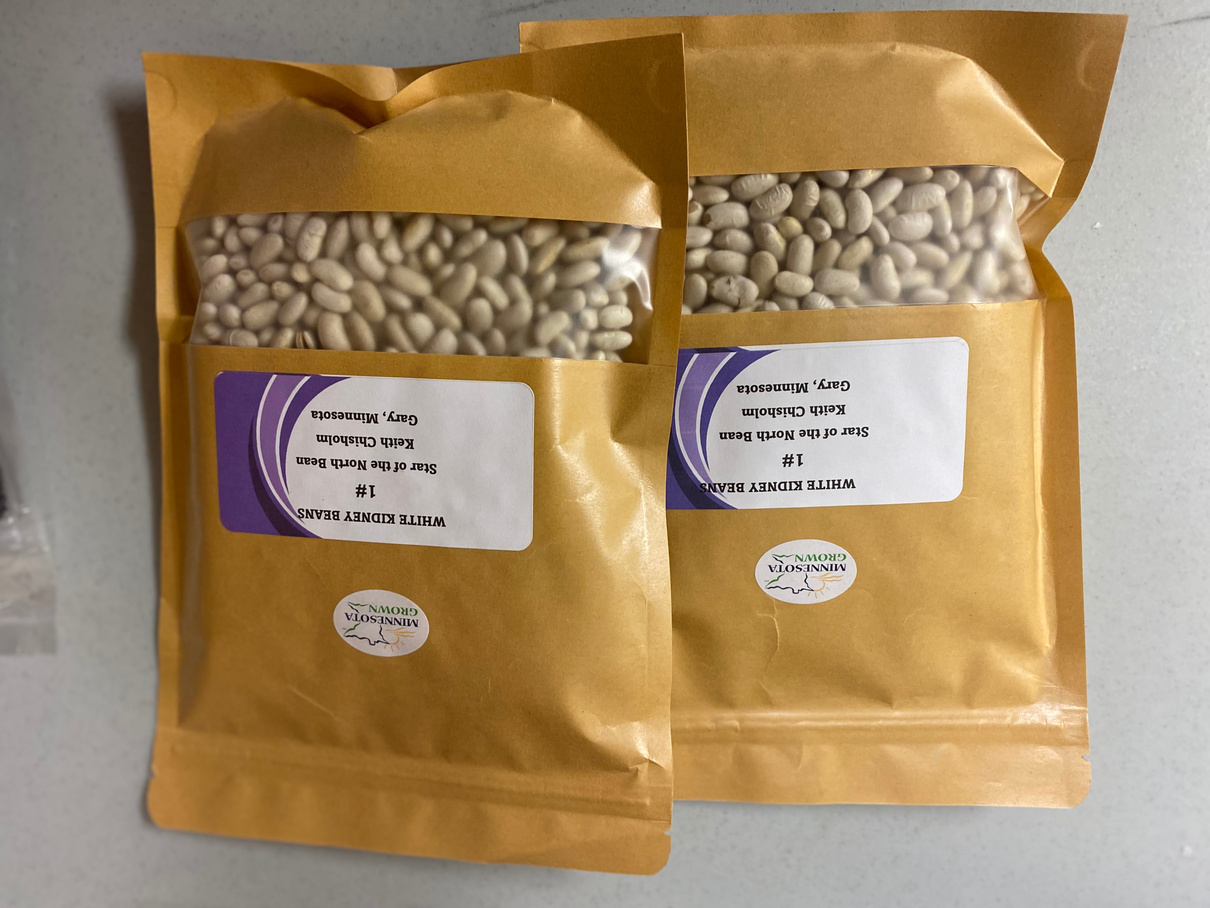 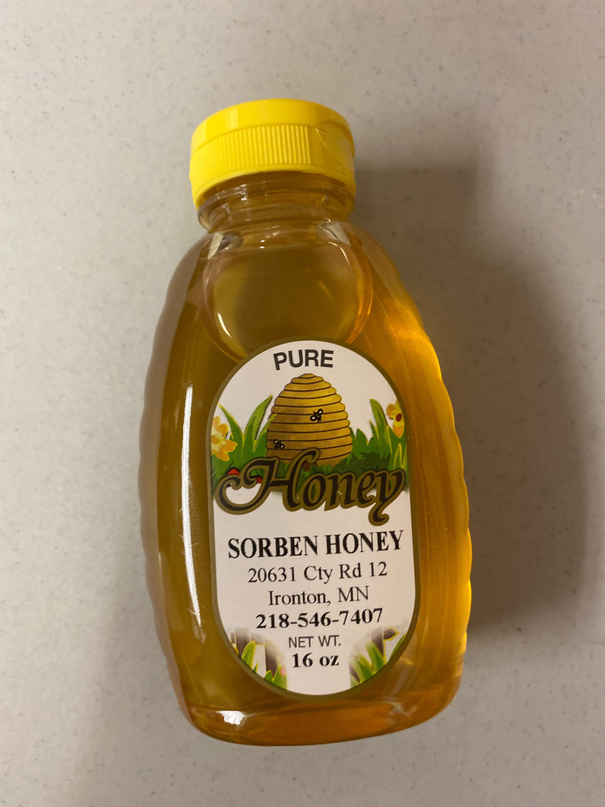 Aitkin Farm Fresh Local Food Promotion Assistance Grant
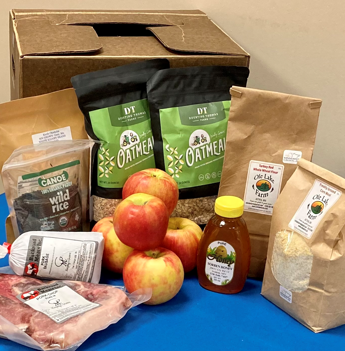 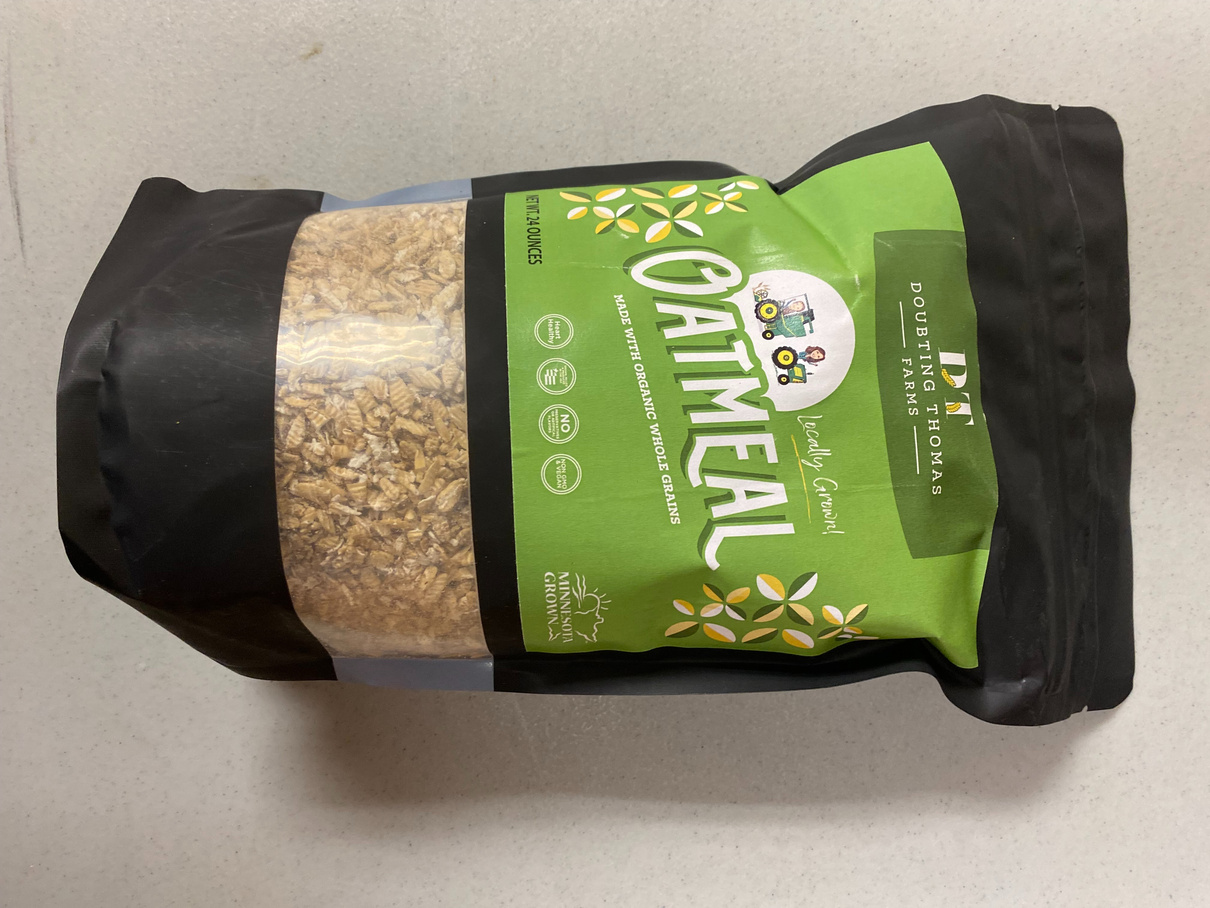 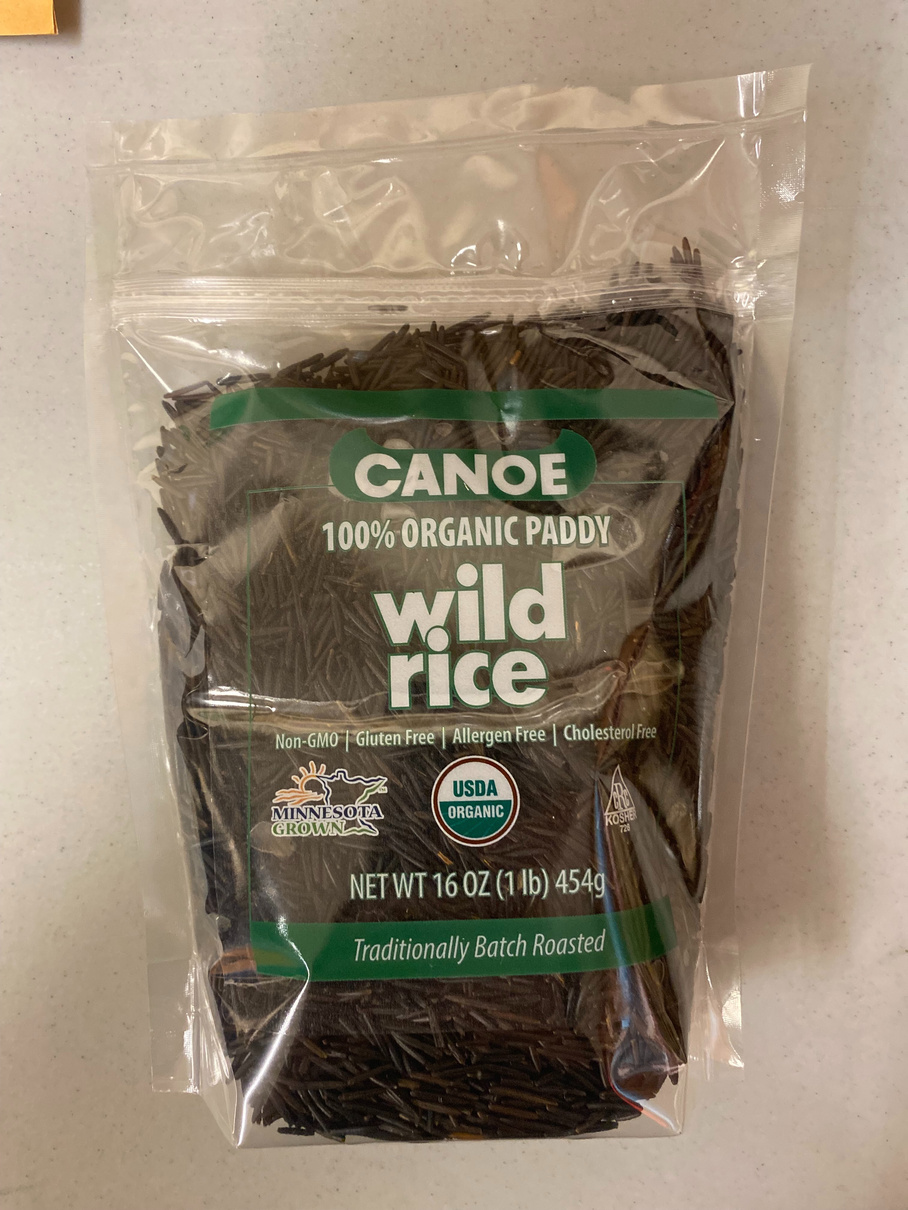 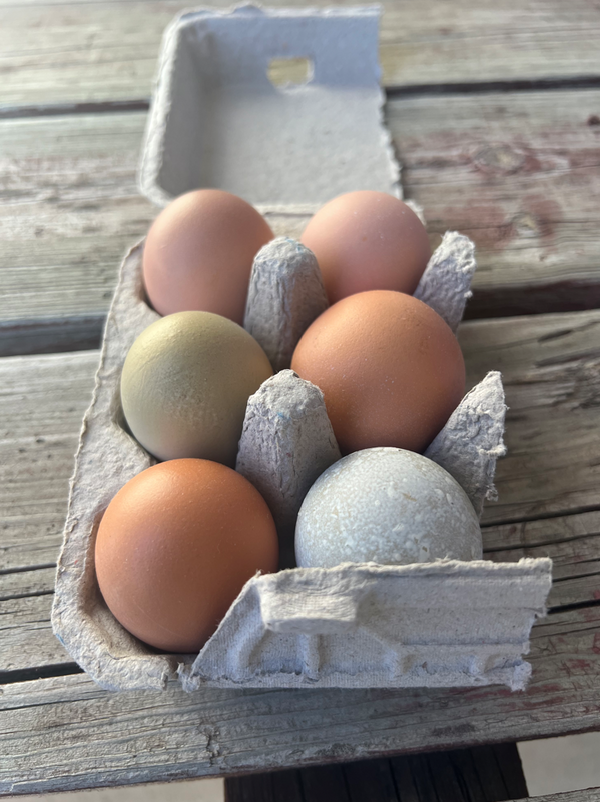 Punching Above Our Weight!
[Speaker Notes: Sales through our hub relative to Aitkin’s income and poverty statistics means we are having a greater impact than the sales number might indicate. Our food dollars mean more to our families and to our farmers.]
Sales as a proportion of median household income, adjusted by population and poverty rate
Through the Years Totals
2021 gross sales:  $4,849.62
2022 gross sales: $15,687.69
2023 gross sales: $57,415.10
Lessons Learned
Future Ideas
Snack & Fact for participants (featuring local farmers to speak on the local food system in MN). 

Cooking classes with University of MN Extension (Jodi Nordlund). 

Online educational options
Videos that can be accessed at any time (Find Food Aitkin County website)

Additional visits with Registered Dietitian/s for those who would need more education with produce they are introduced to for the first time.
Participant Preference Survey (what things are you willing to try if you had the right education and materials?........) 


“Shopping Like Experience” to select vegetables at the pick - up site.

The volume of food being too much. Considering smaller volume for those who feel like they are overwhelmed with the amount of produce. 

Capacity of staff and volunteers. Looking at summer Food Rx distribution being every other week instead of every week.
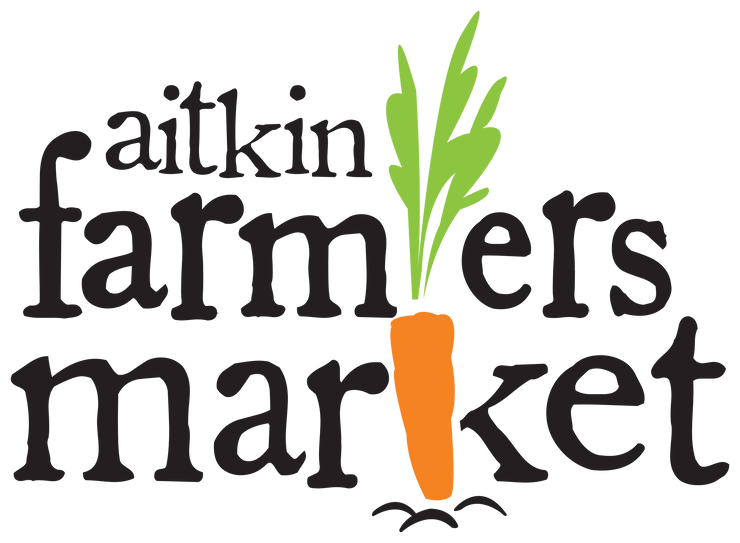 Partnerships
Thank you!
Do You Have Any Questions?